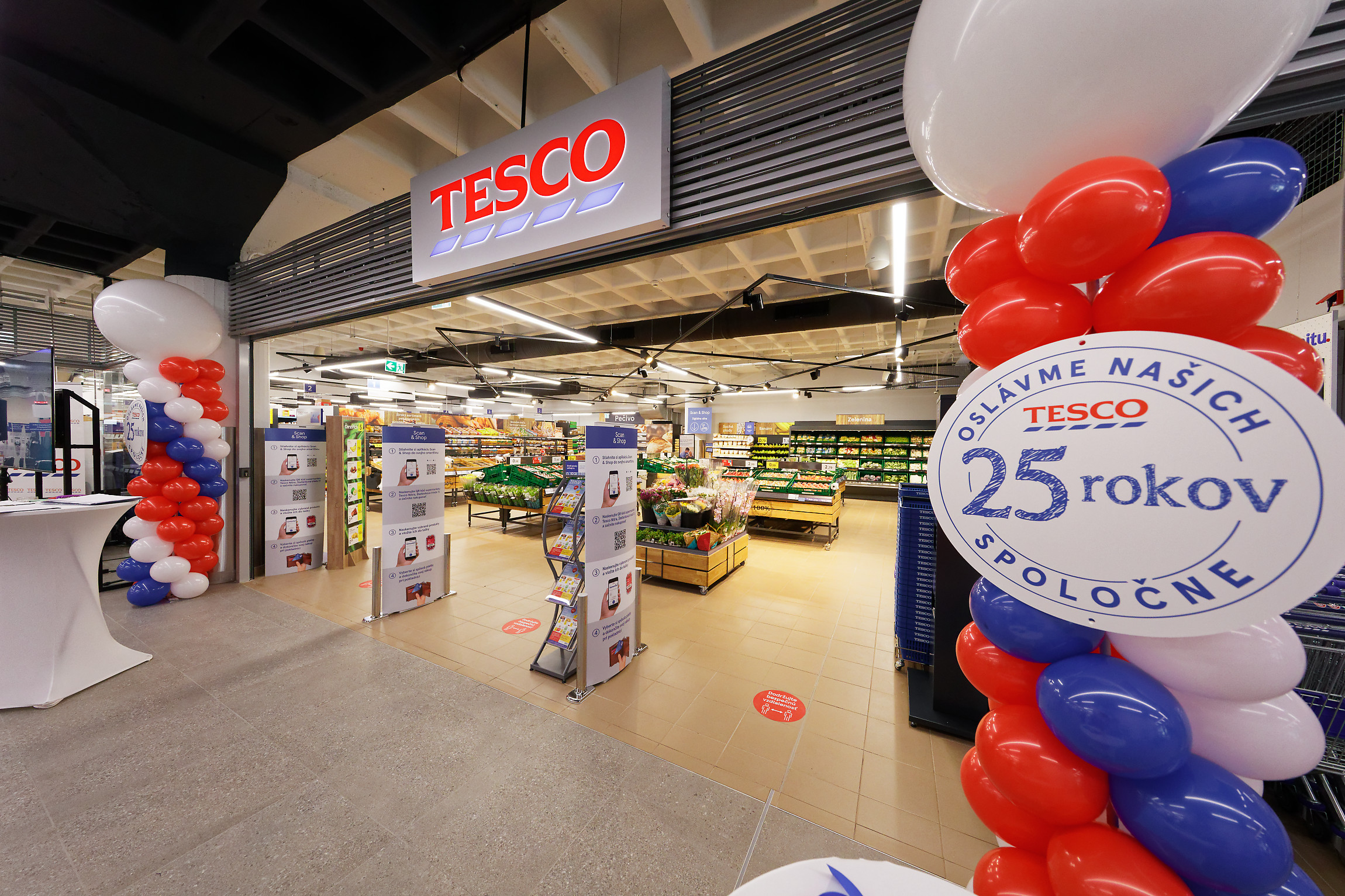 25 rokov Tesca na Slovensku
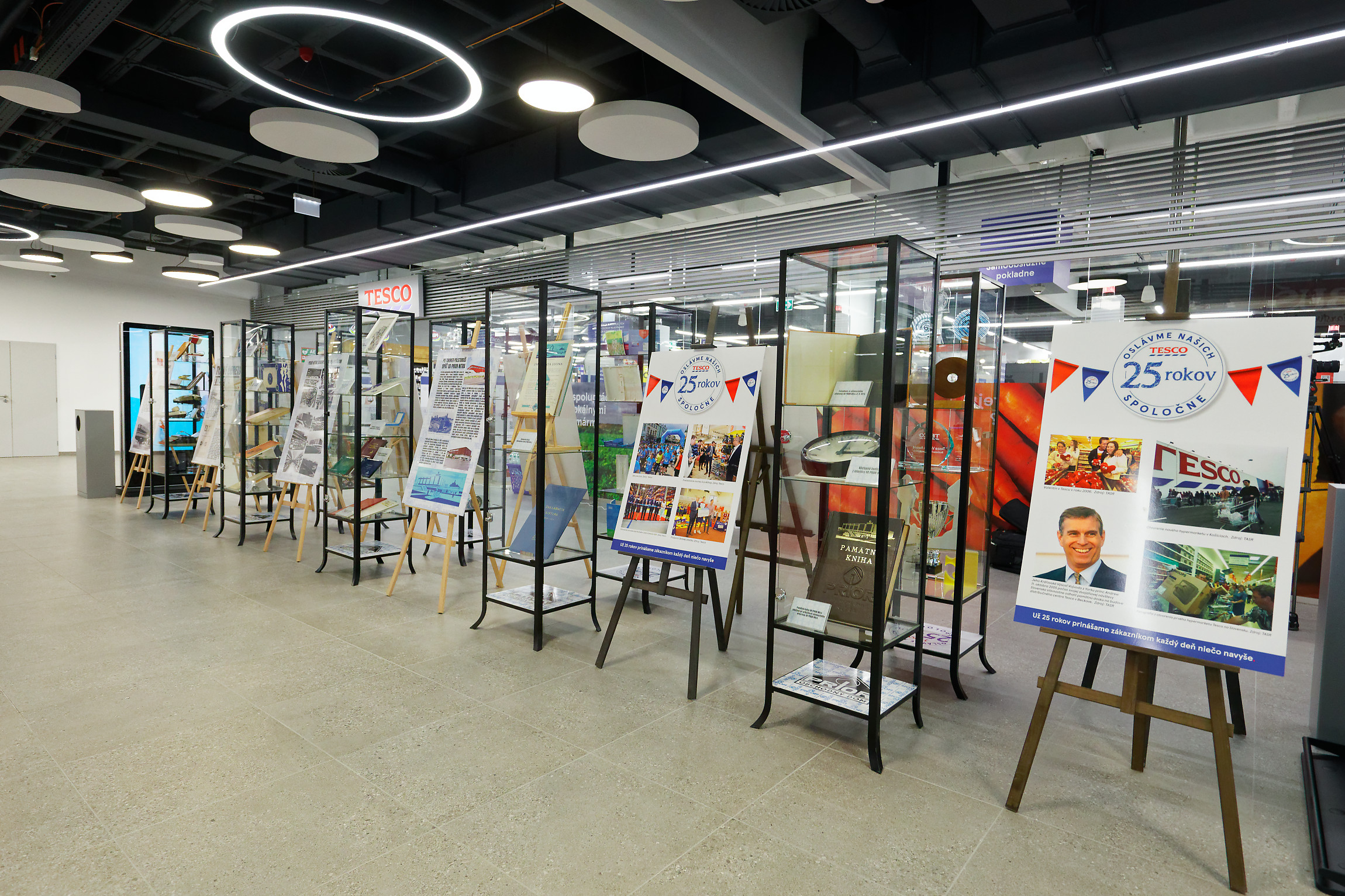 Media event – otvorenie obchodu v Nitre
Program
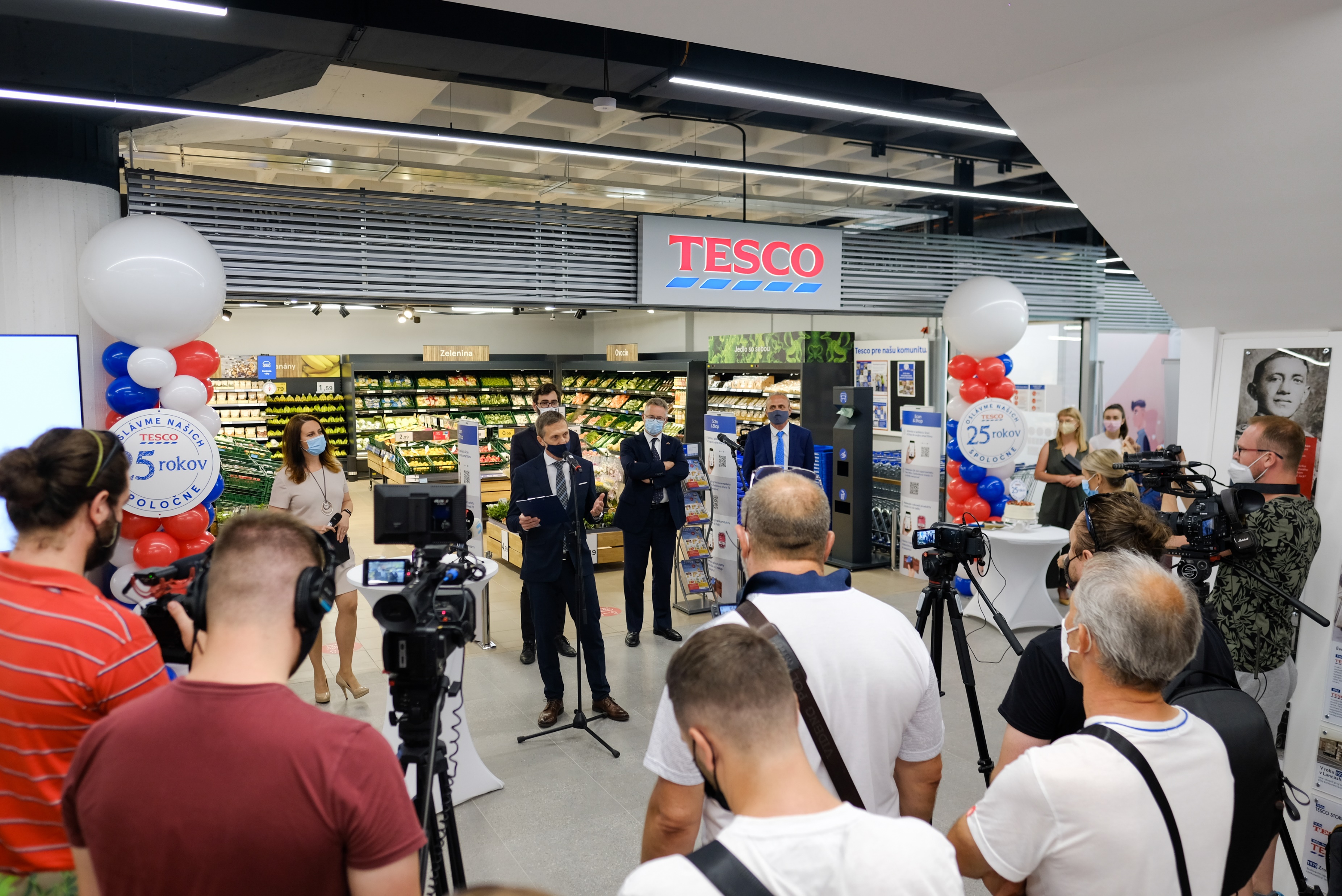 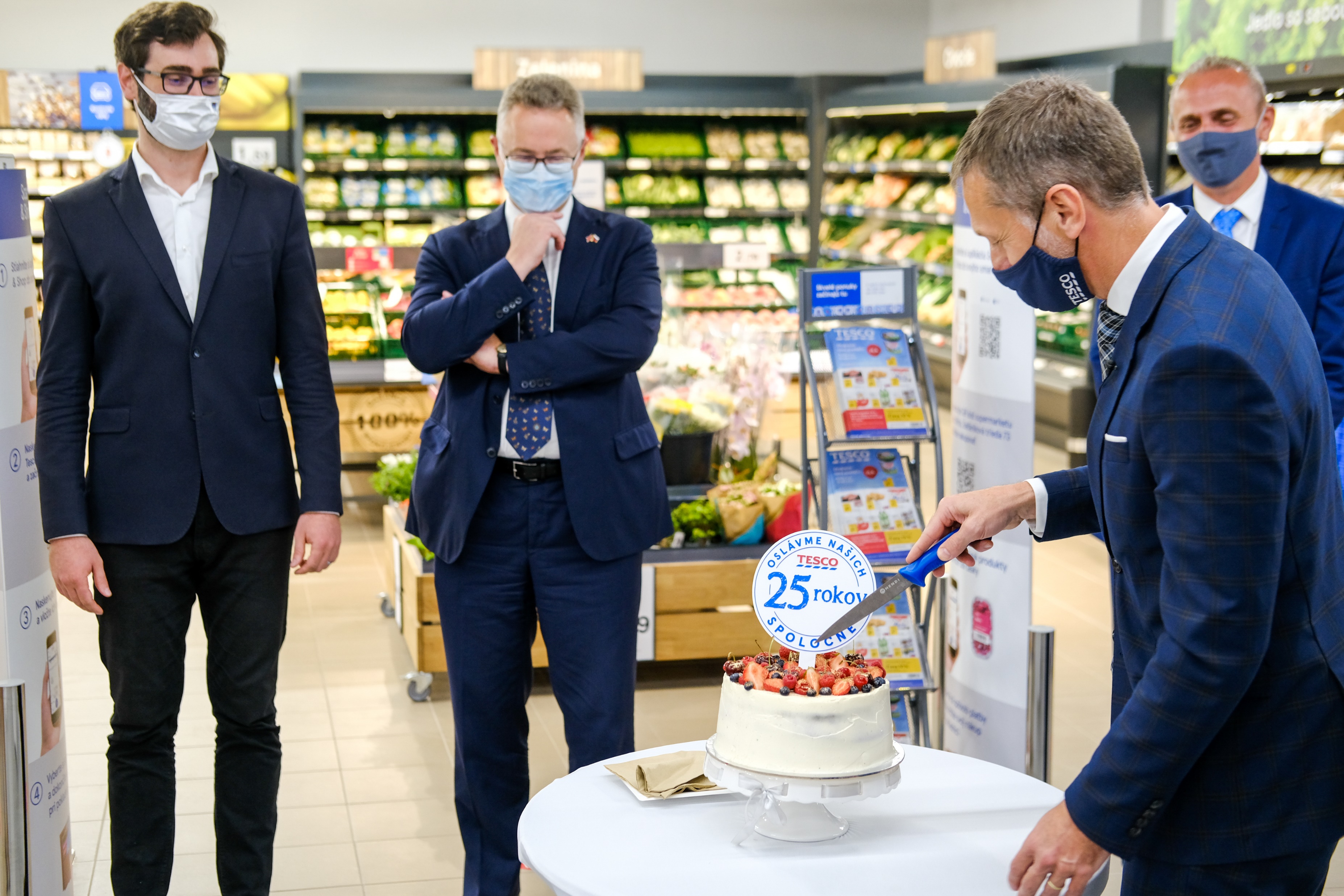 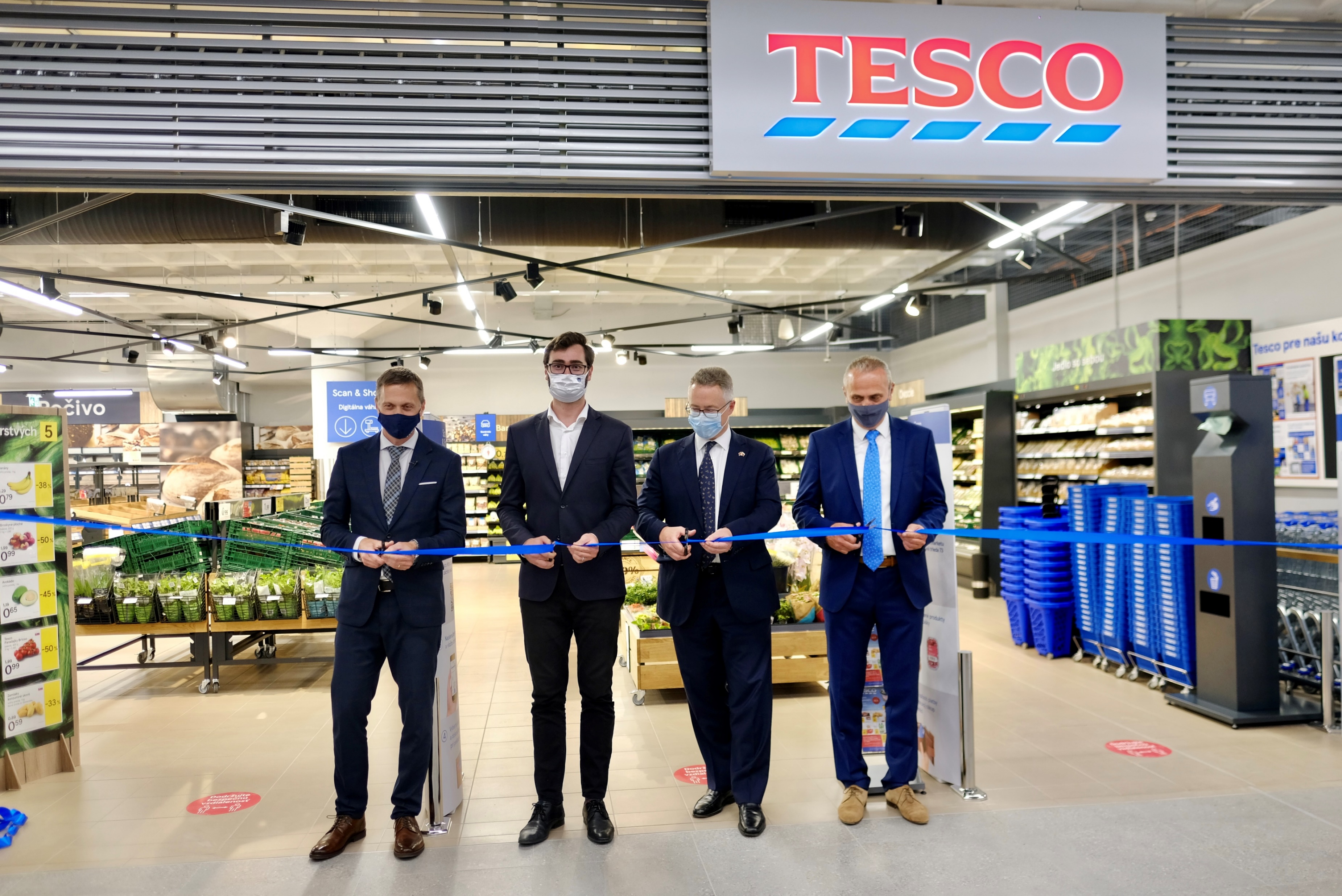 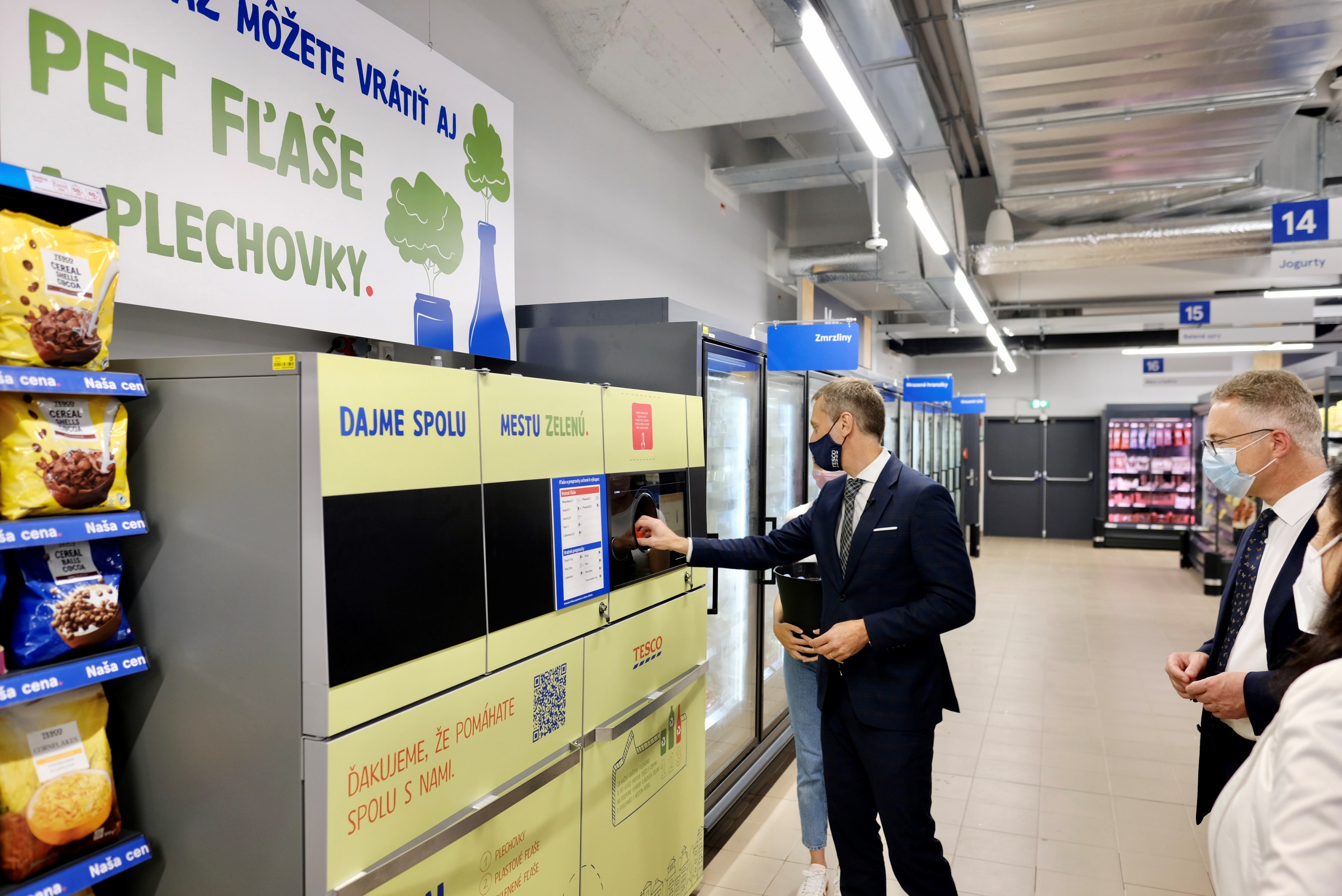 Fotostena
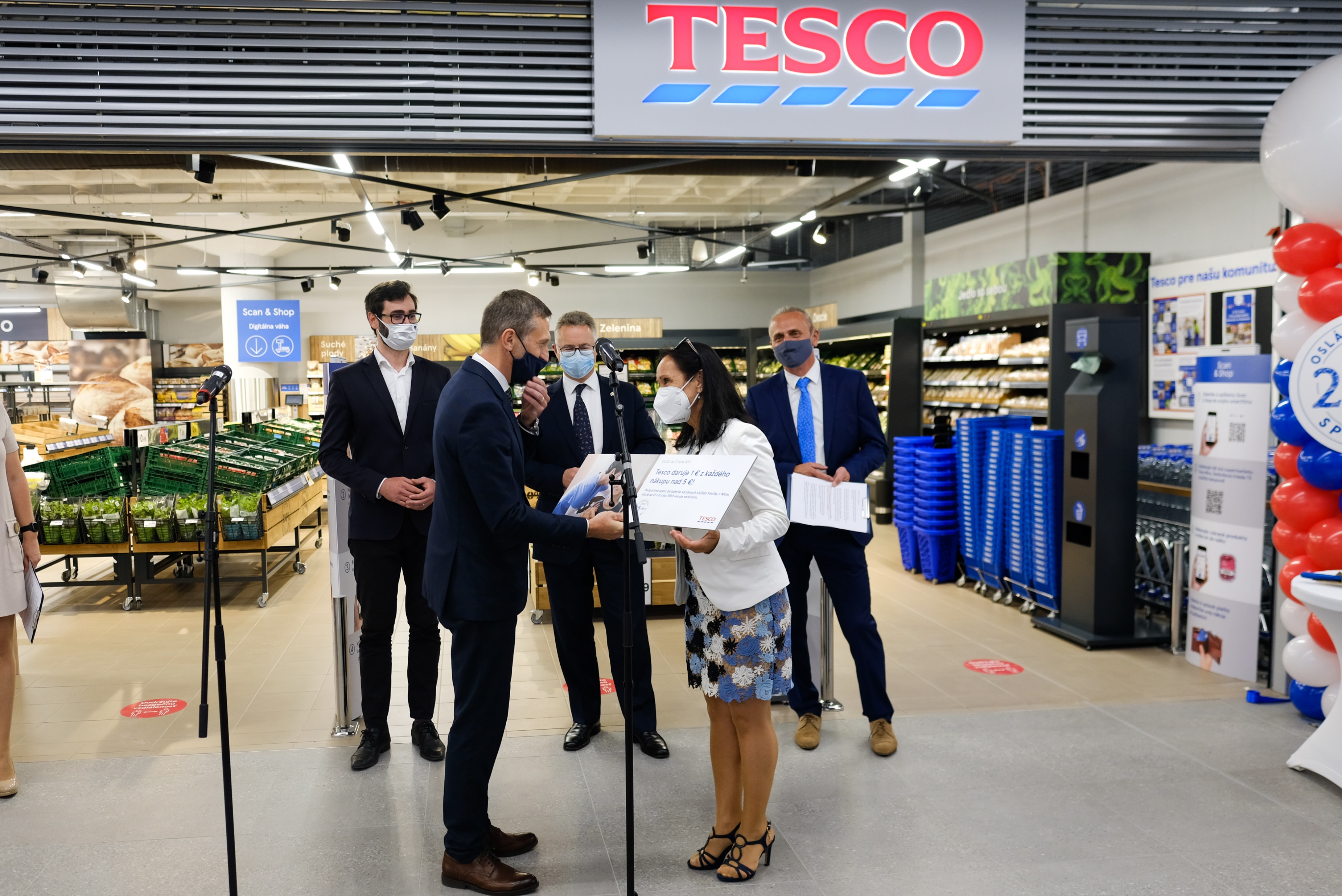 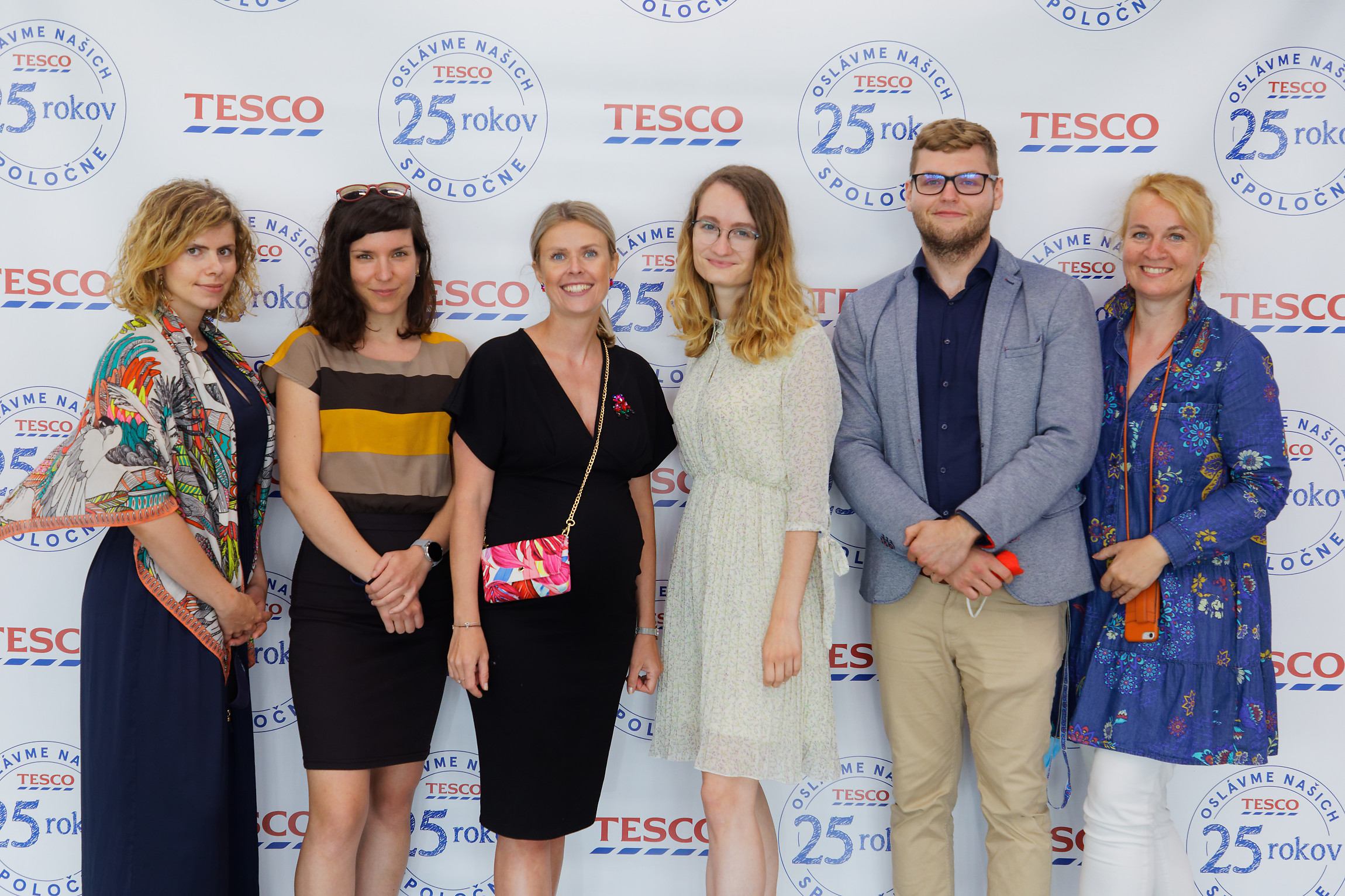 Media event – otvorenie obchodu v Nitre
Promo video
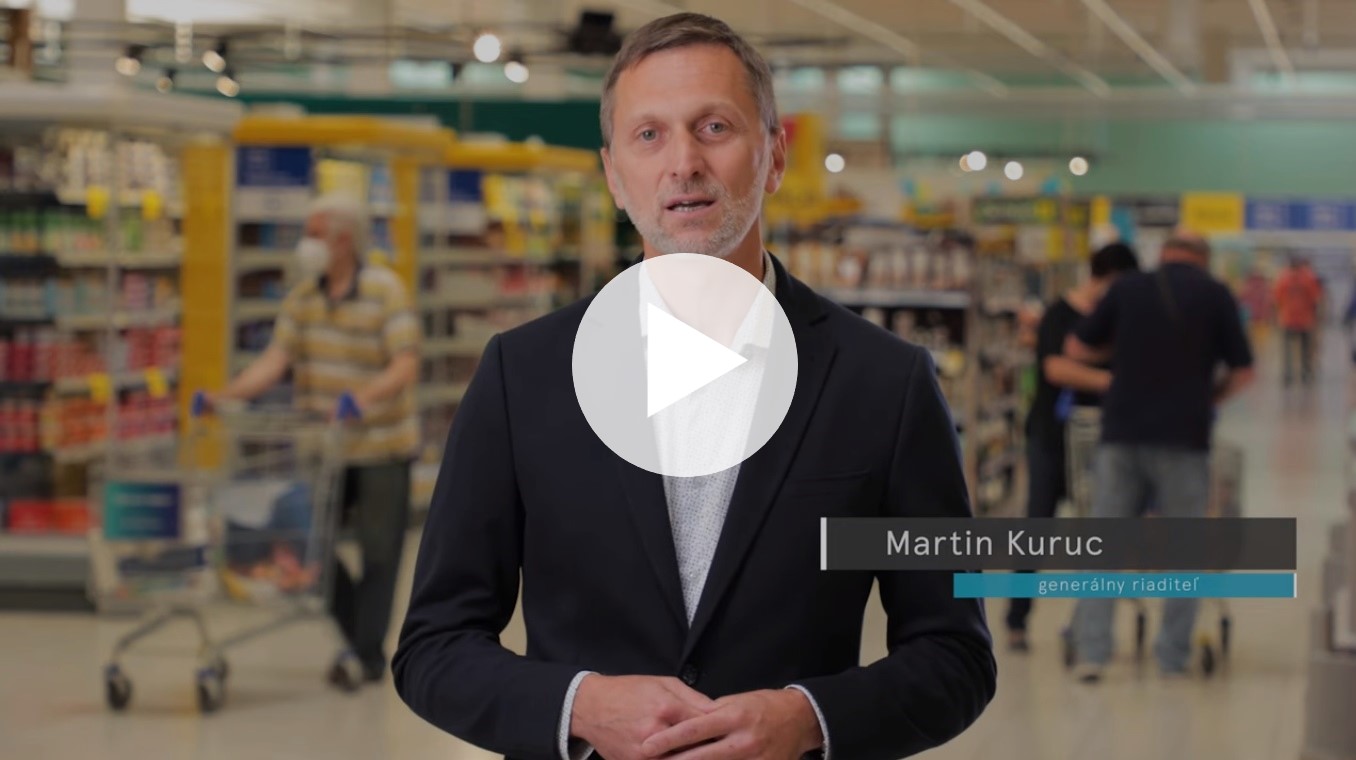 Prehrať video
Výstava
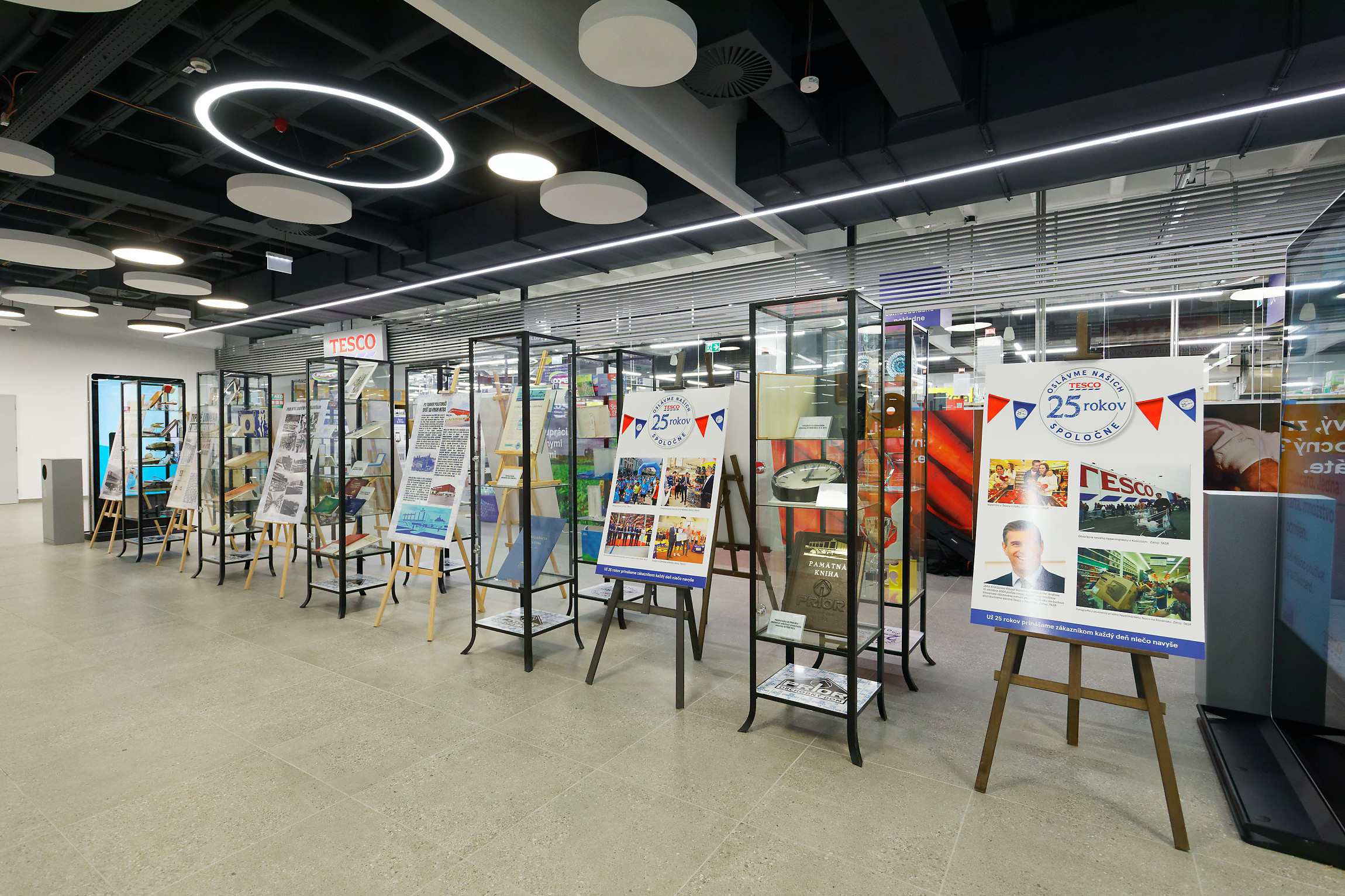 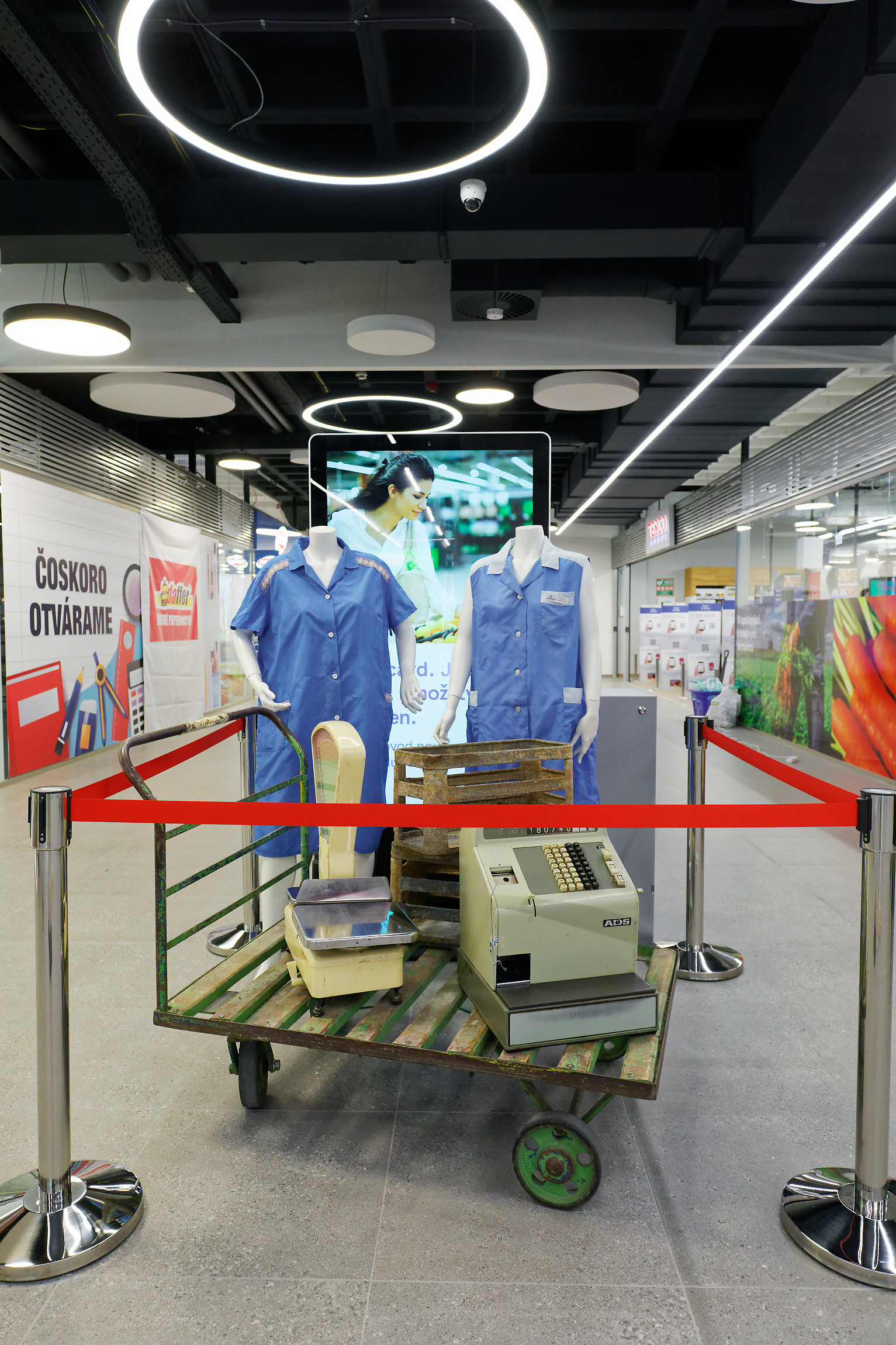 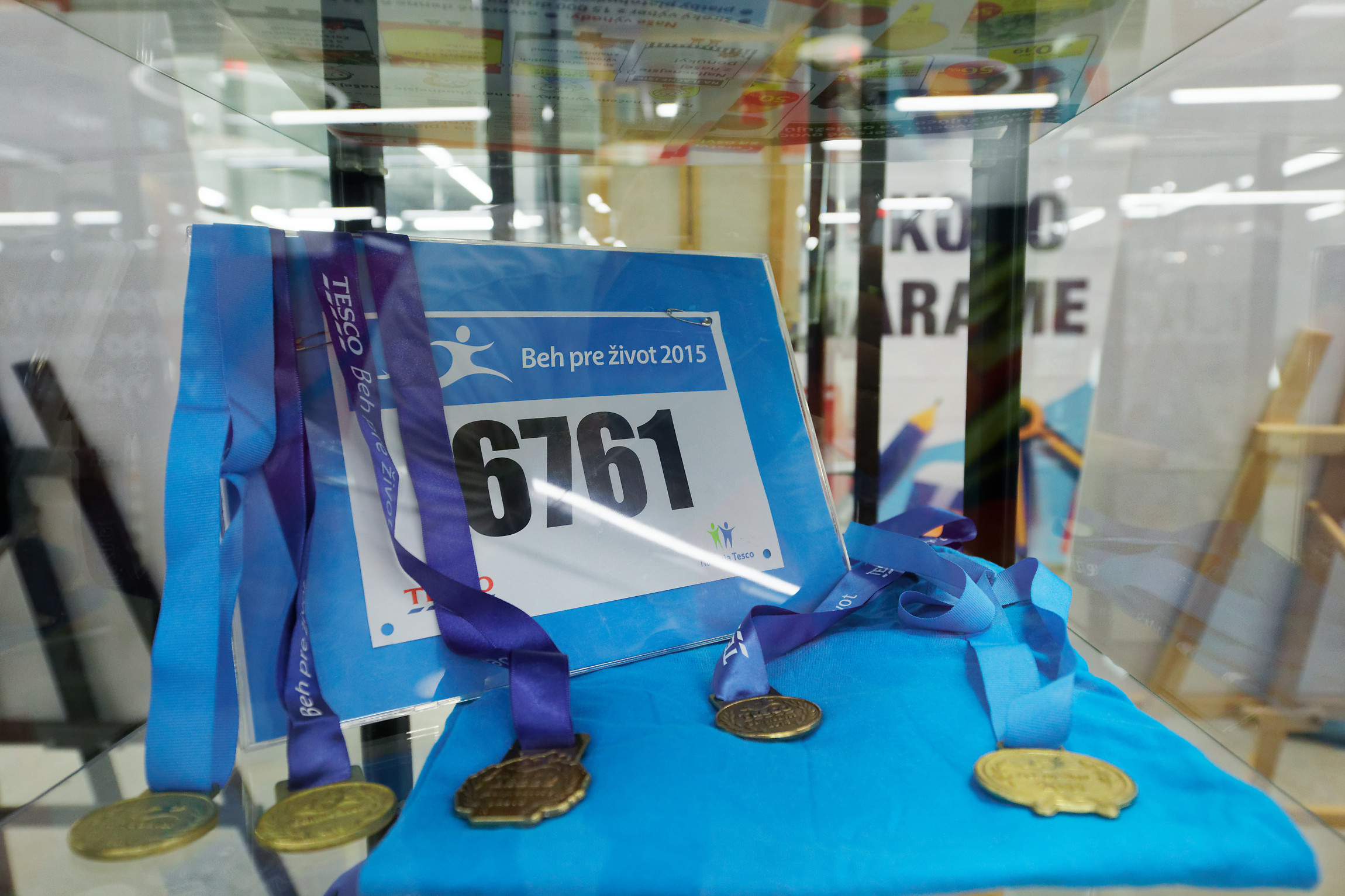 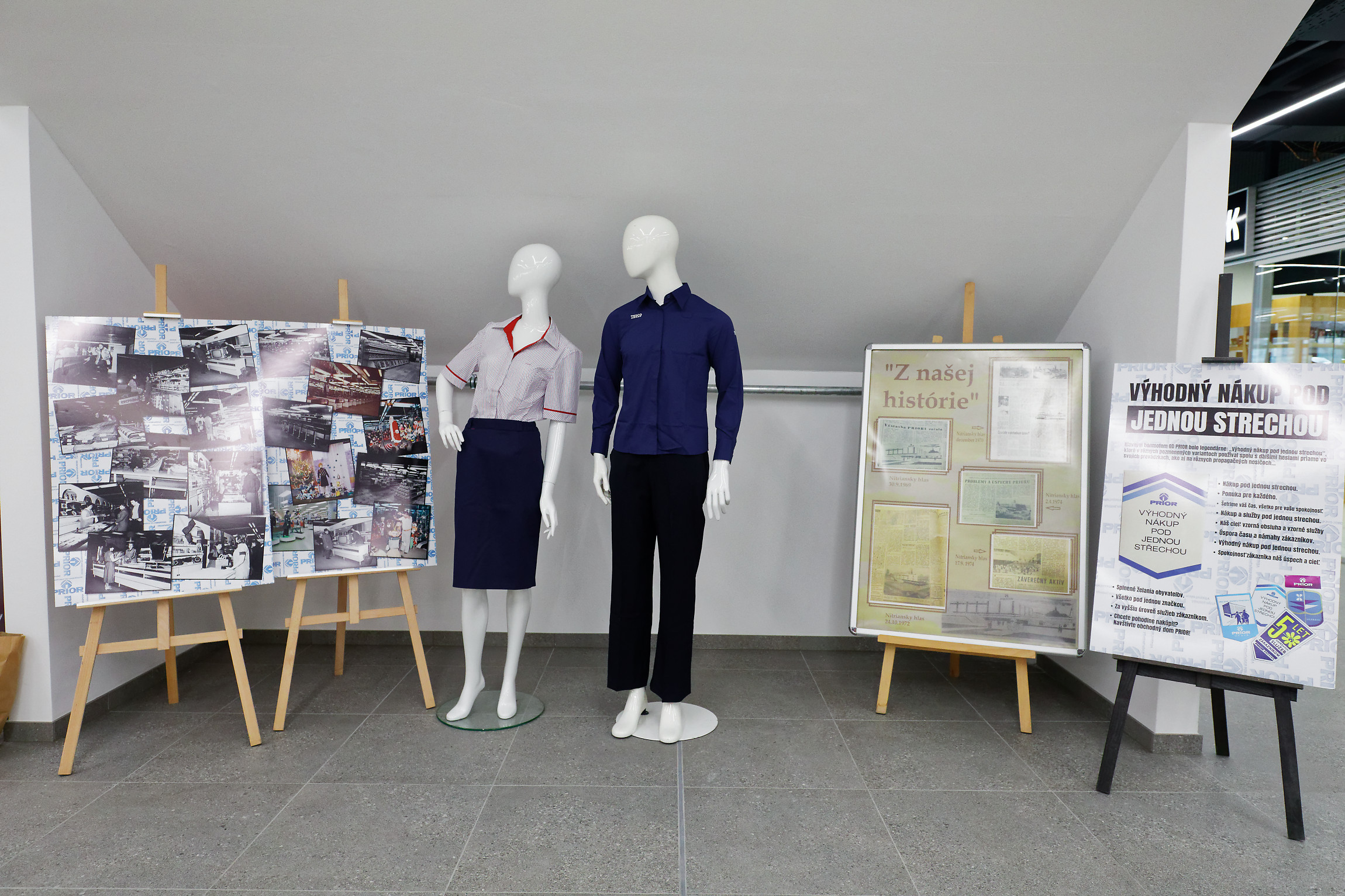 Externé komunikačné kanály (príklady)
Tlačová správa a korporátna webstránka
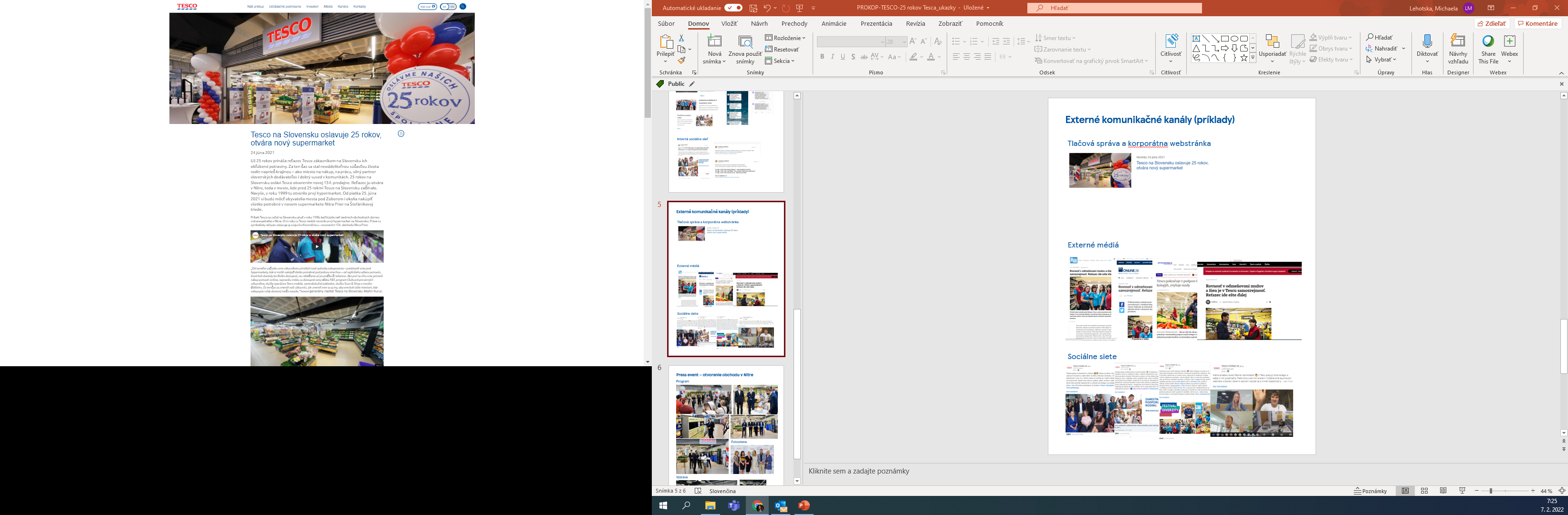 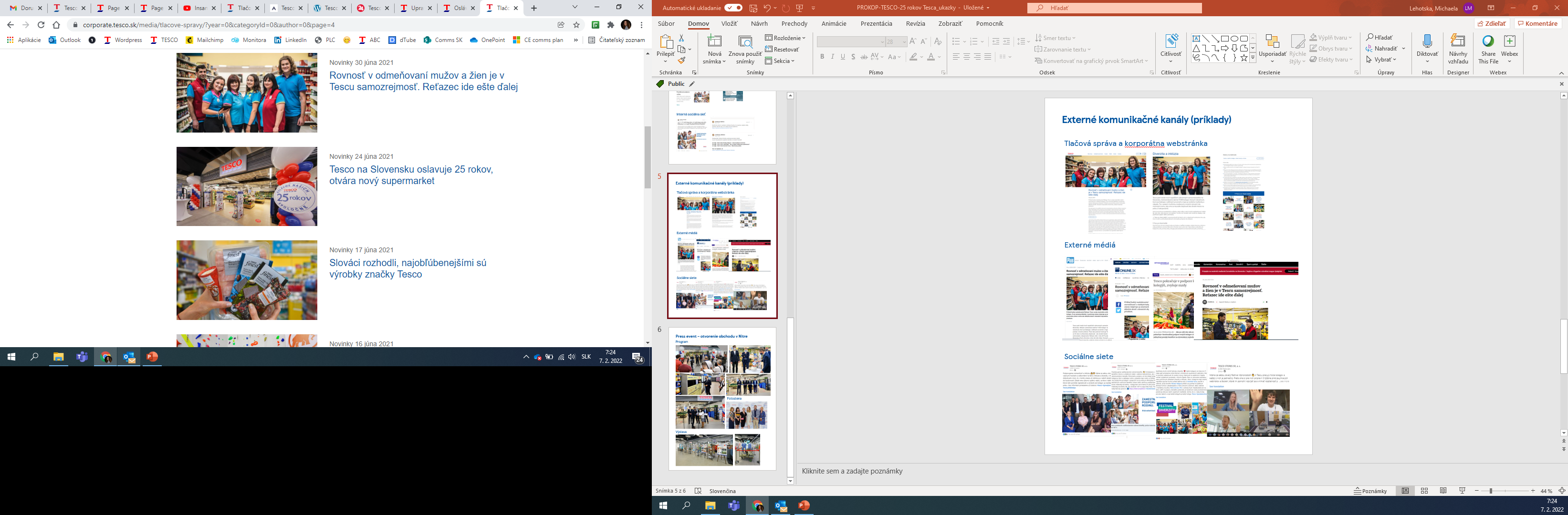 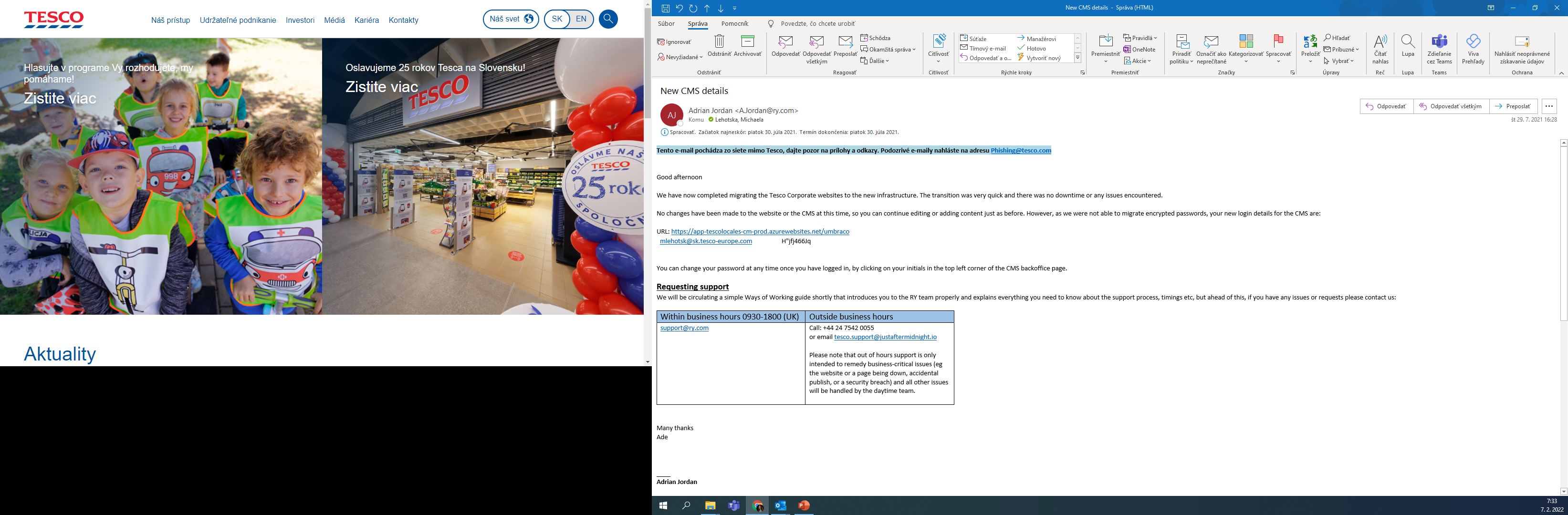 Externé médiá
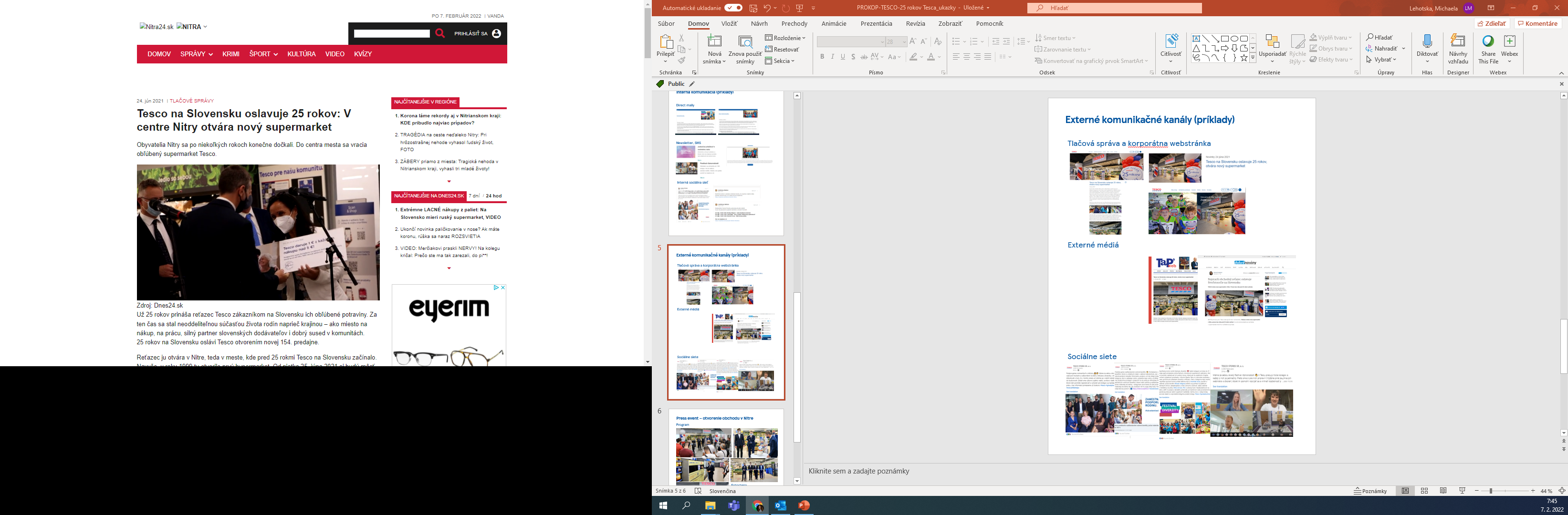 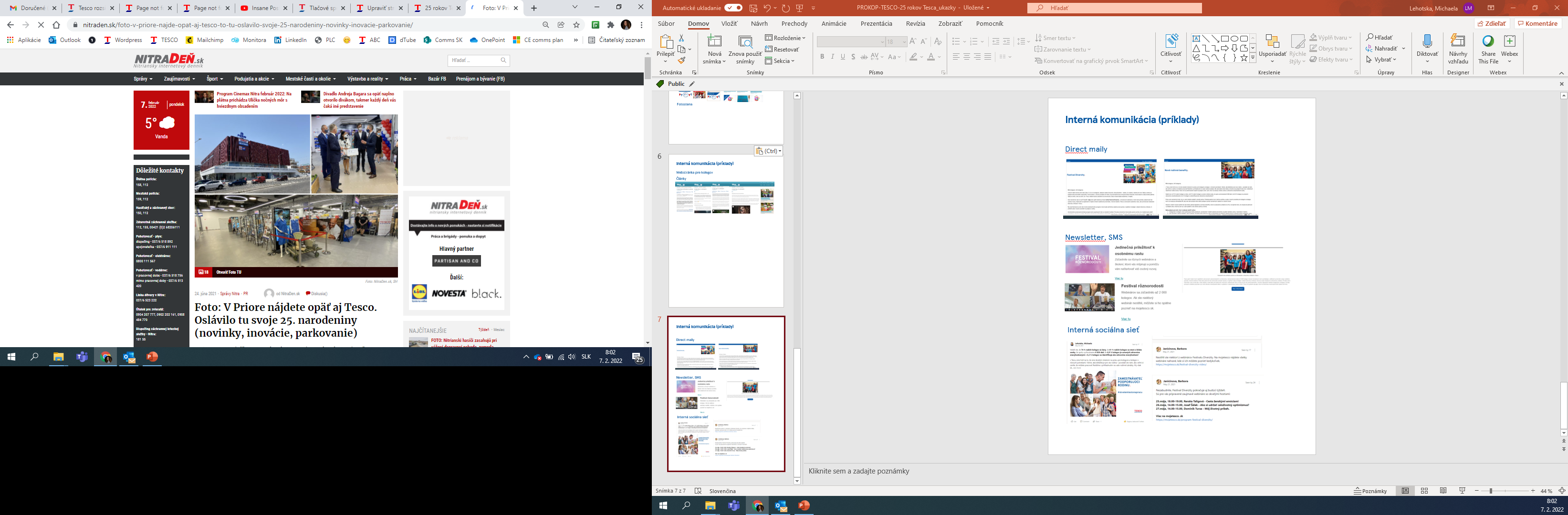 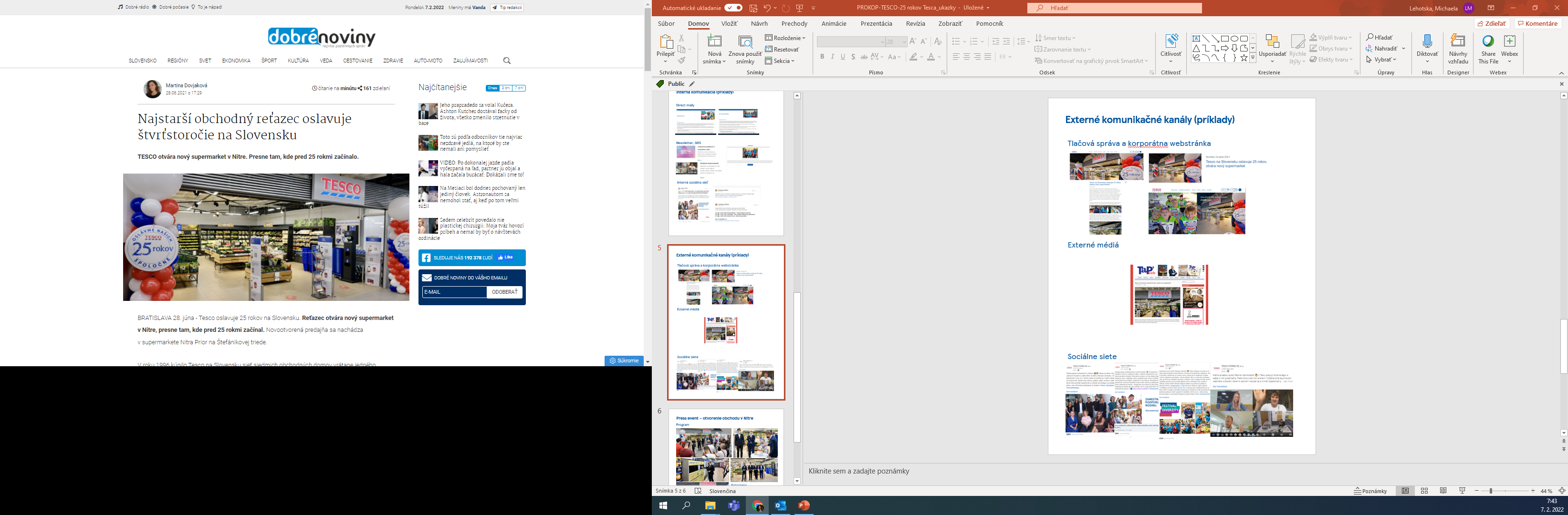 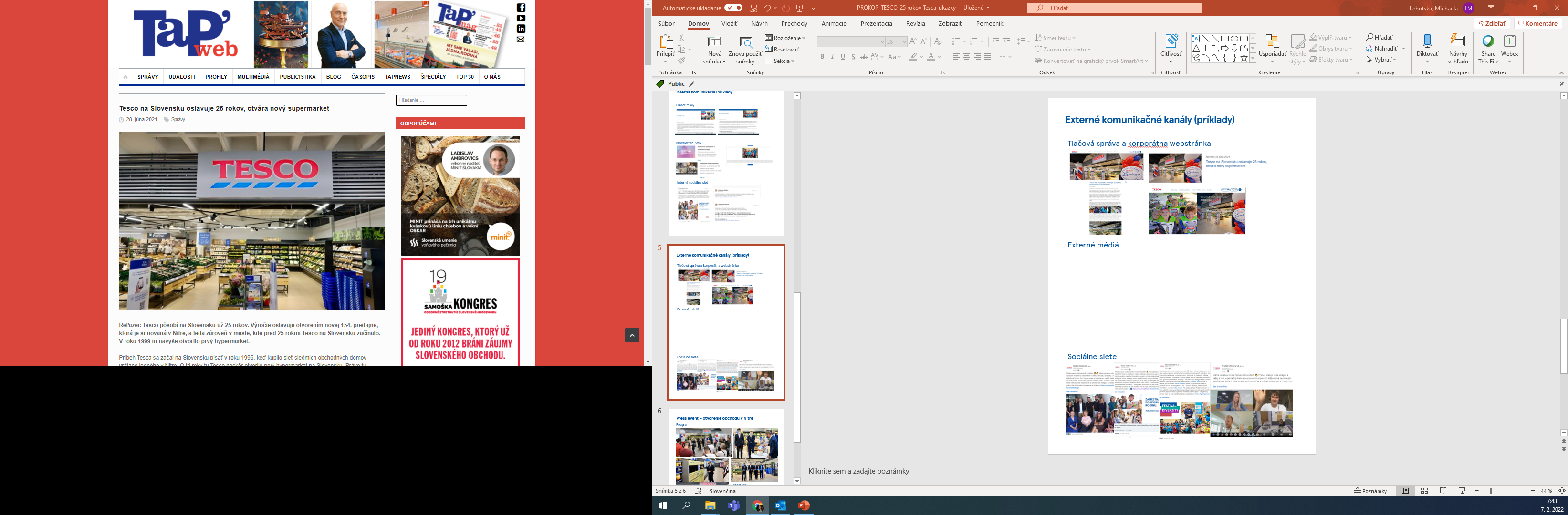 Sociálne siete
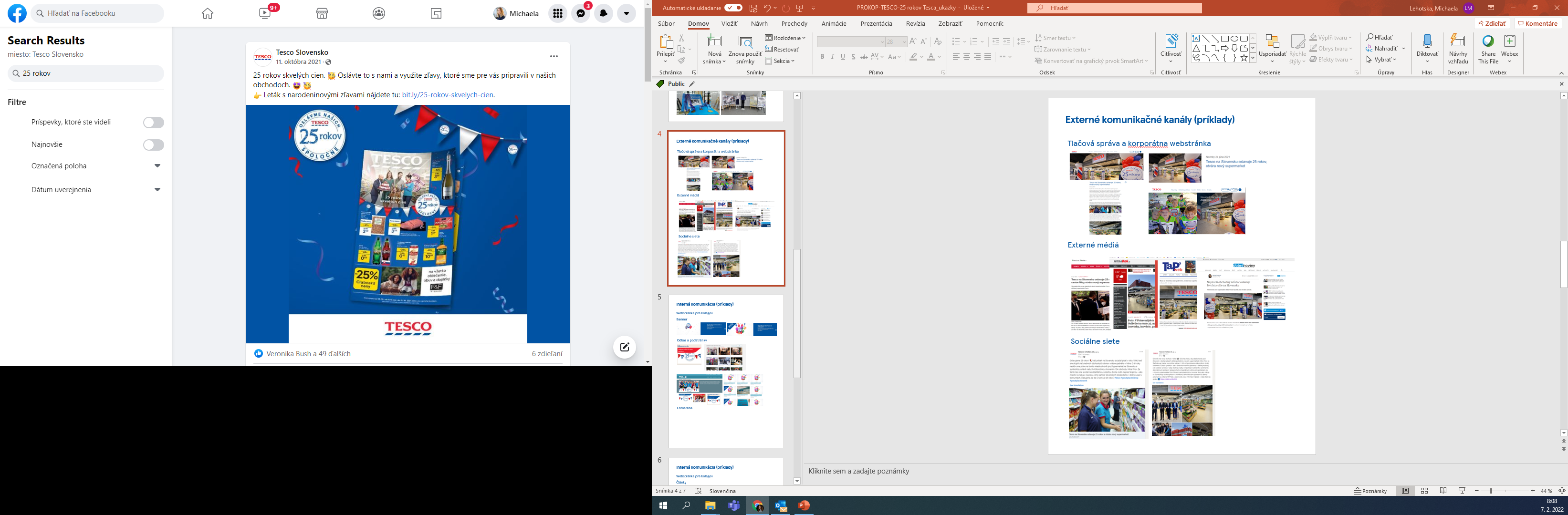 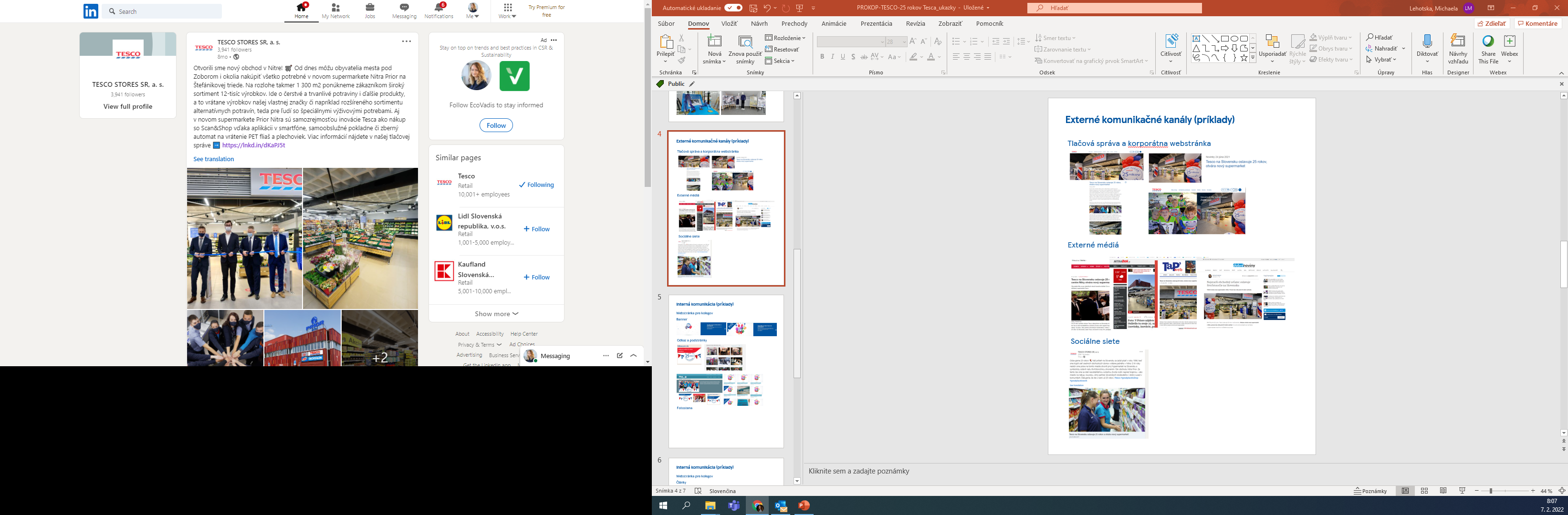 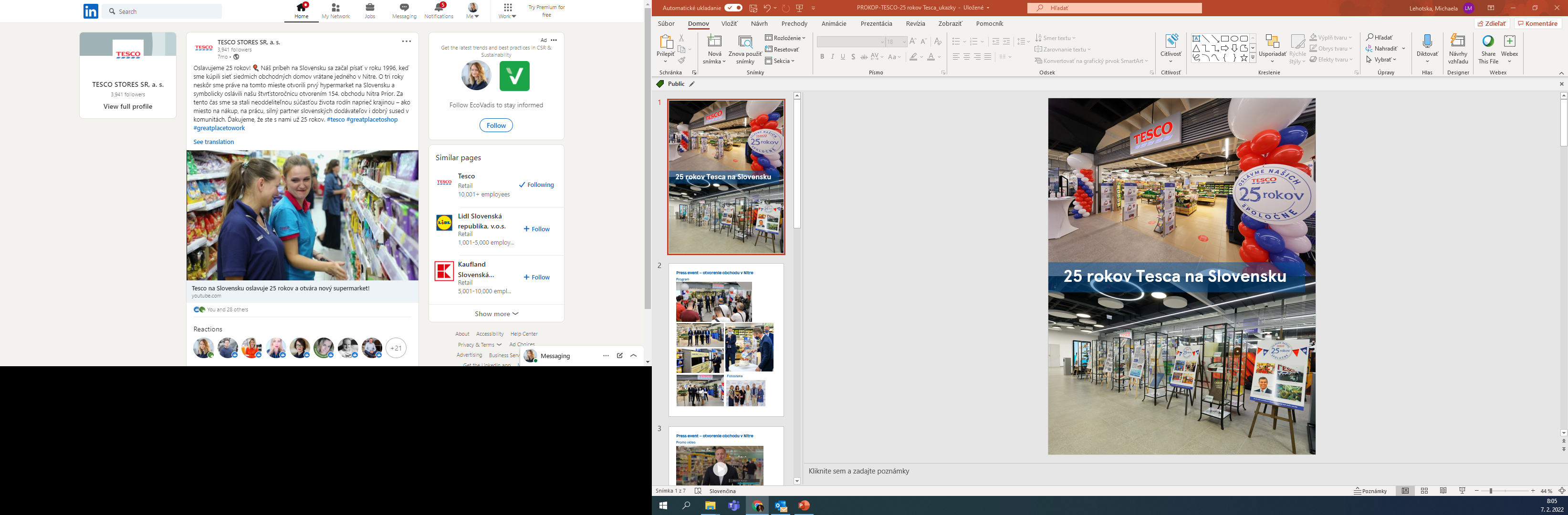 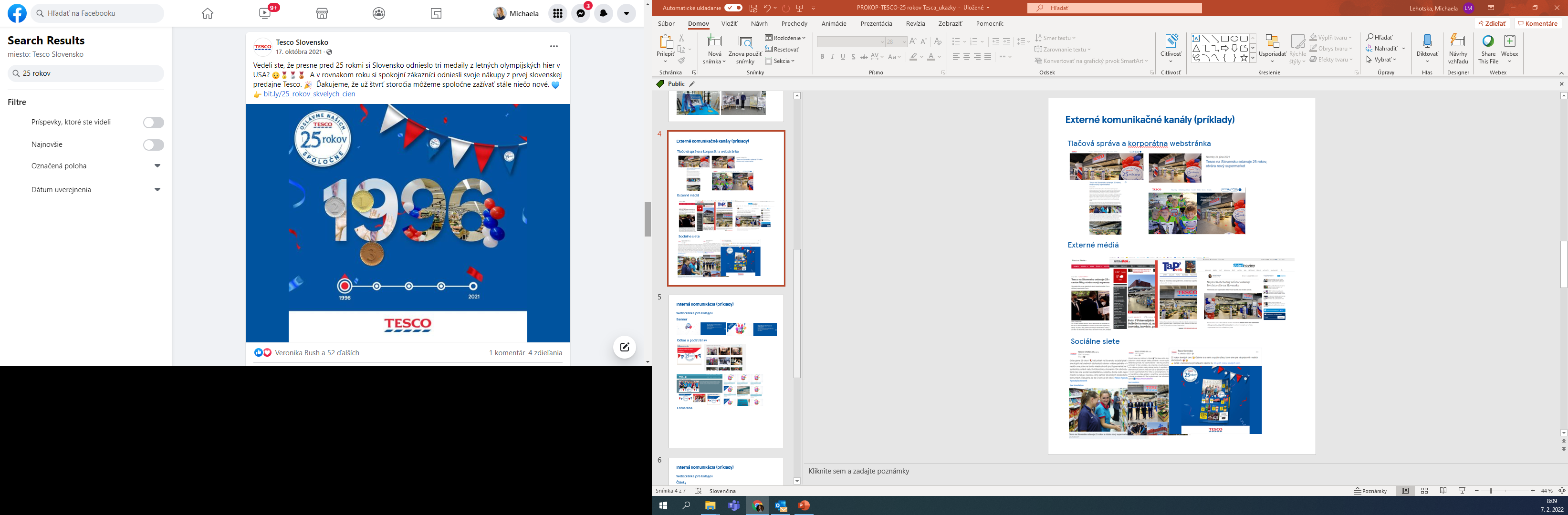 Interná komunikácia (príklady)
Webstránka pre kolegov
Banner
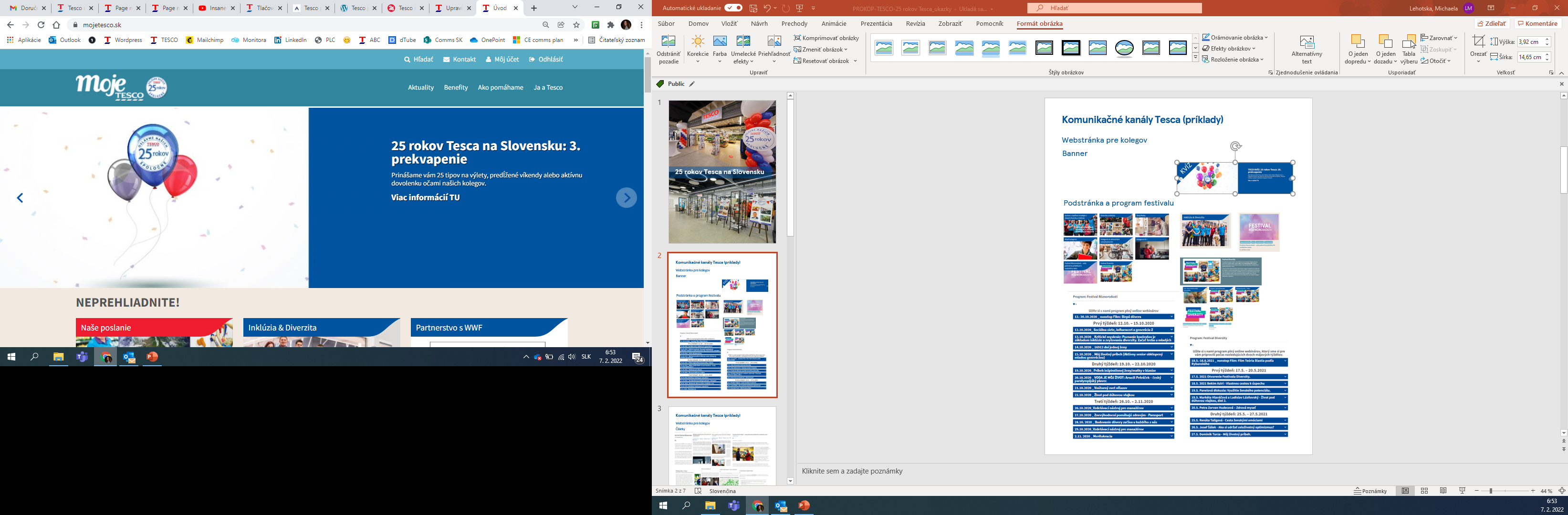 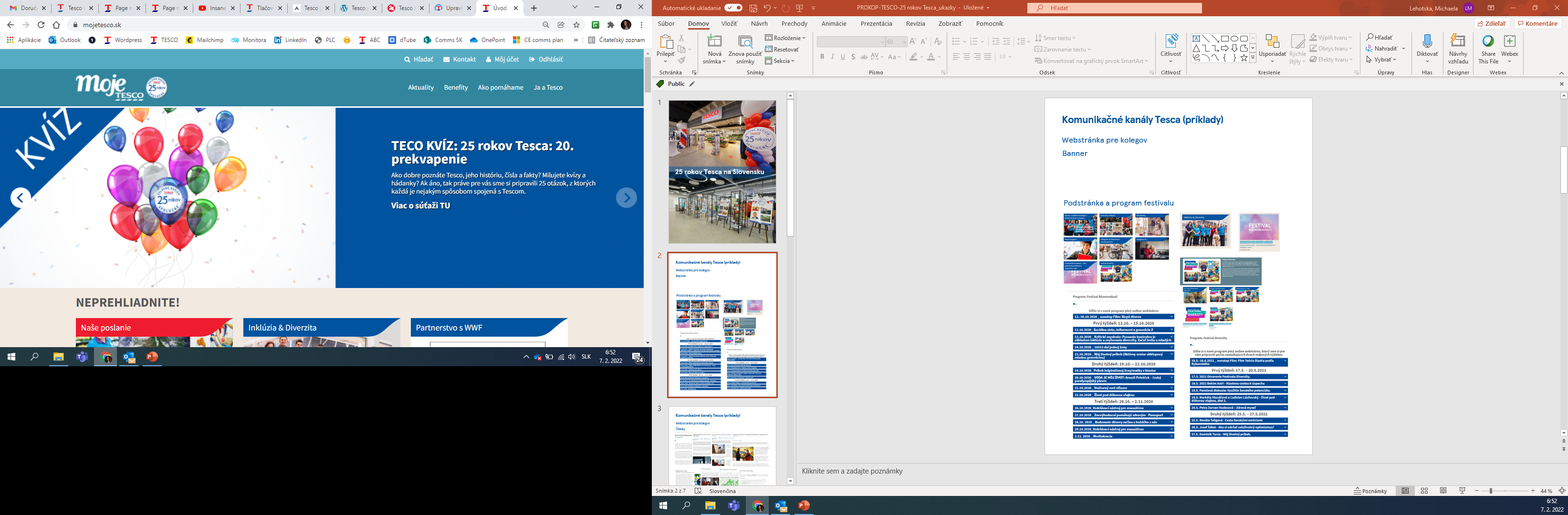 Odkaz a podstránky
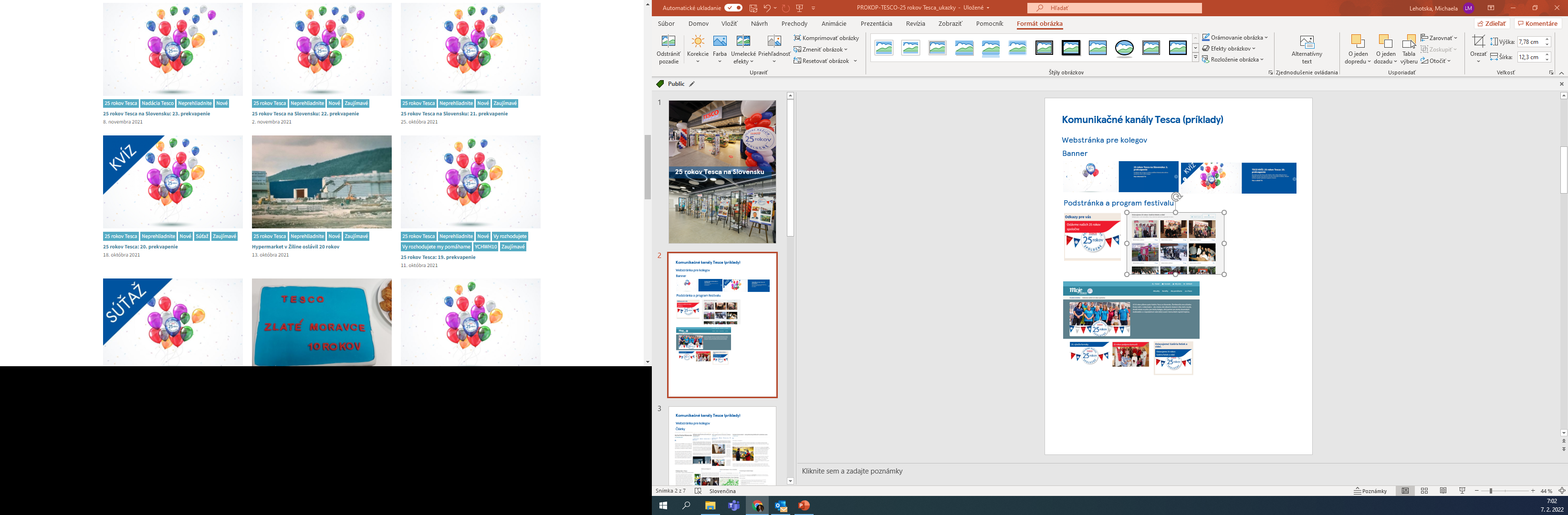 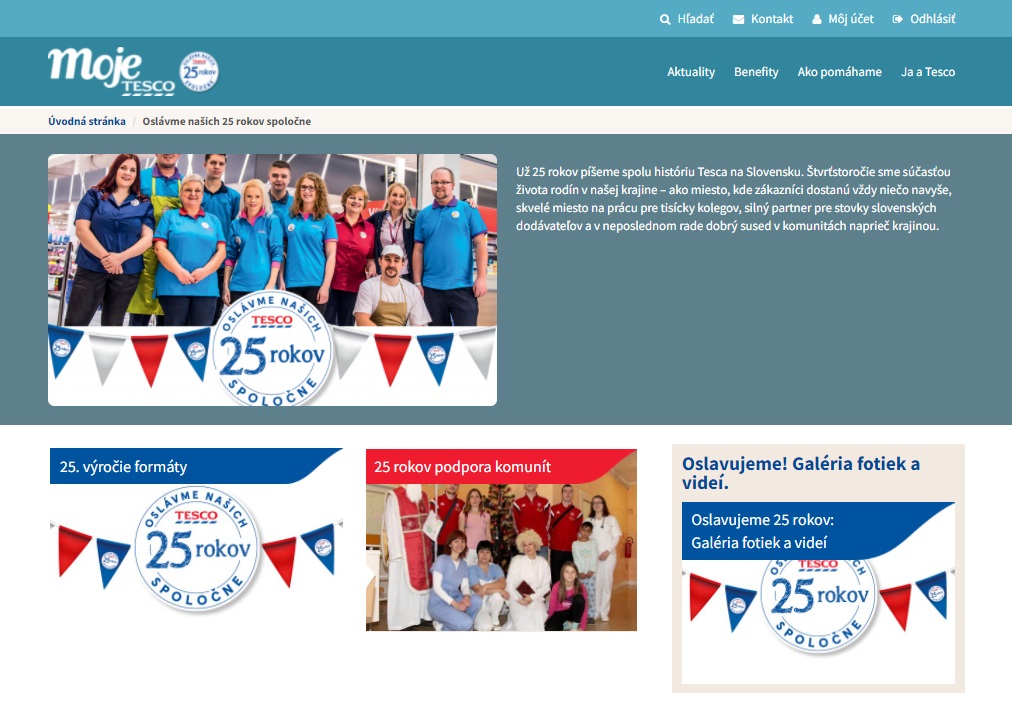 Fotostena pre kolegov
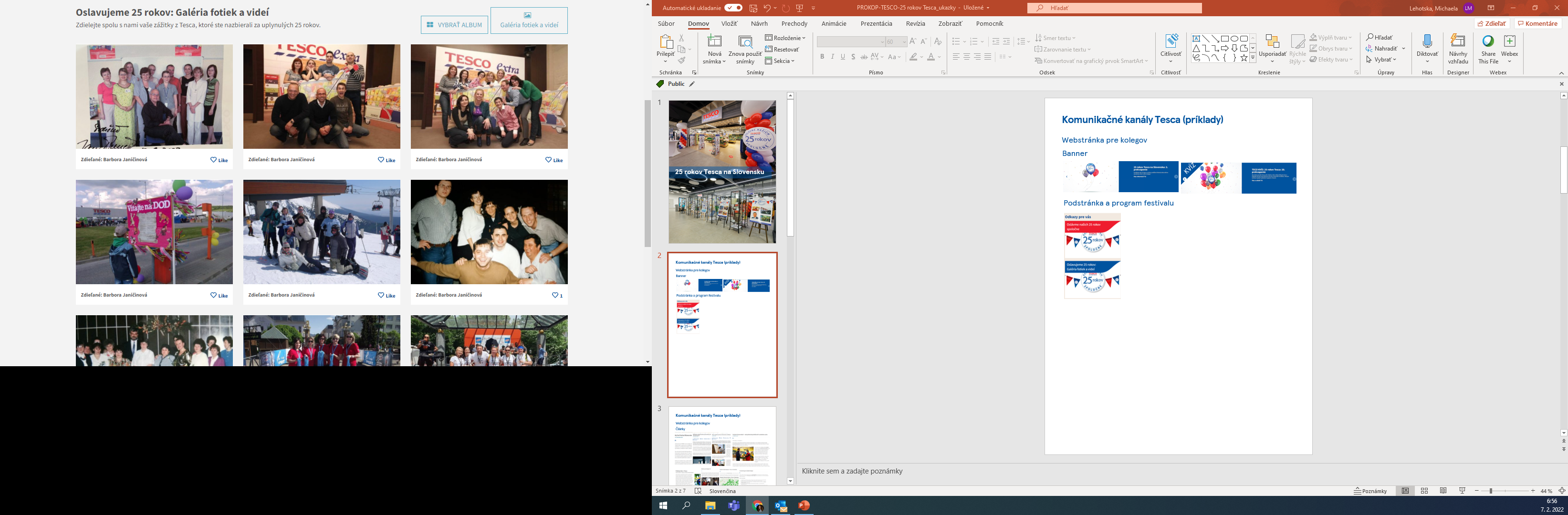 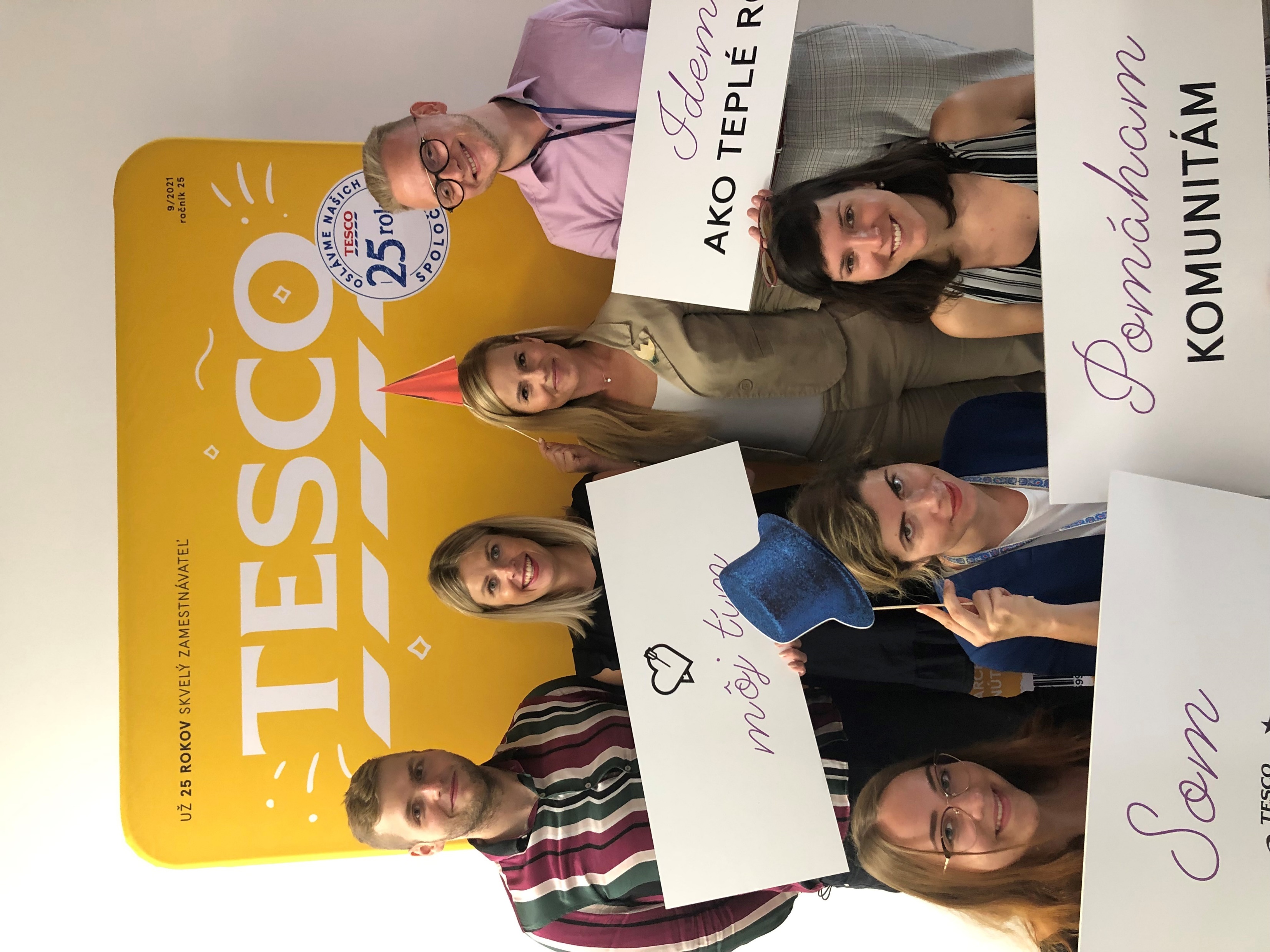 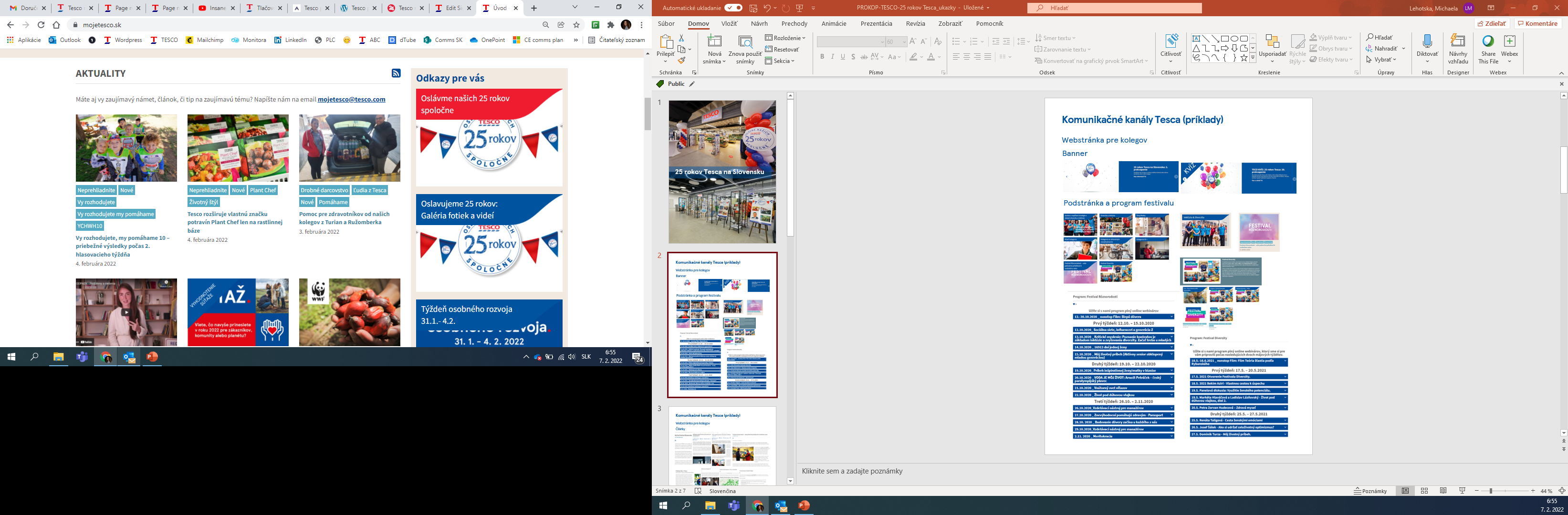 Interná komunikácia (príklady)
Direct maily
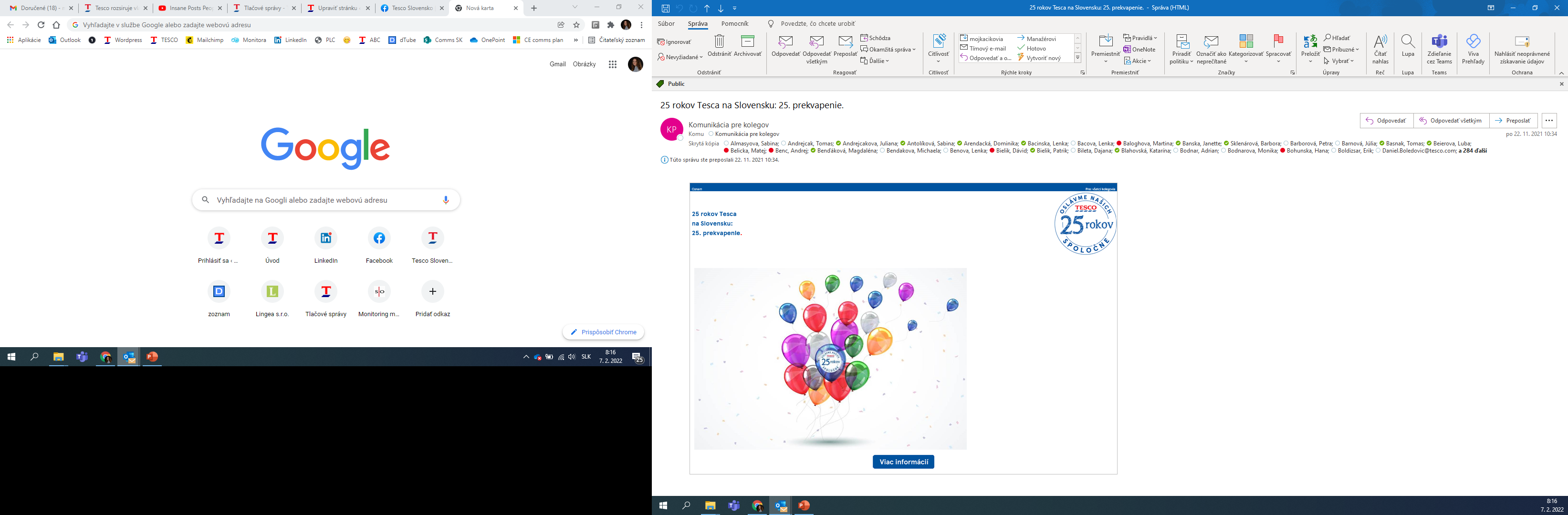 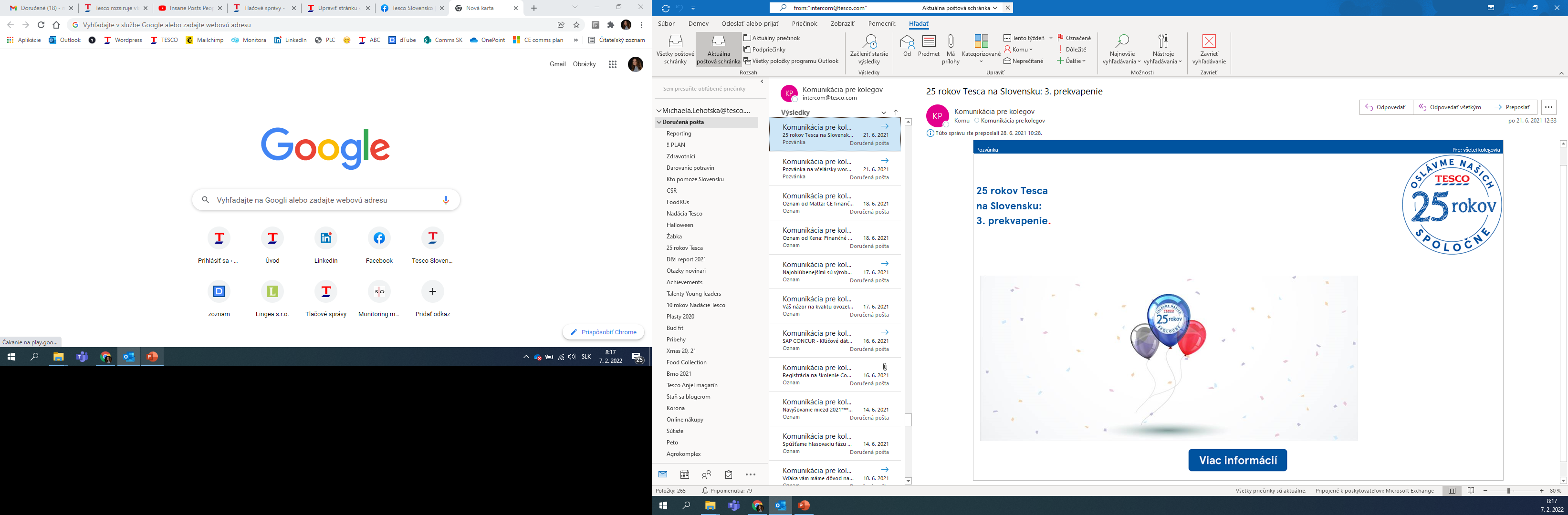 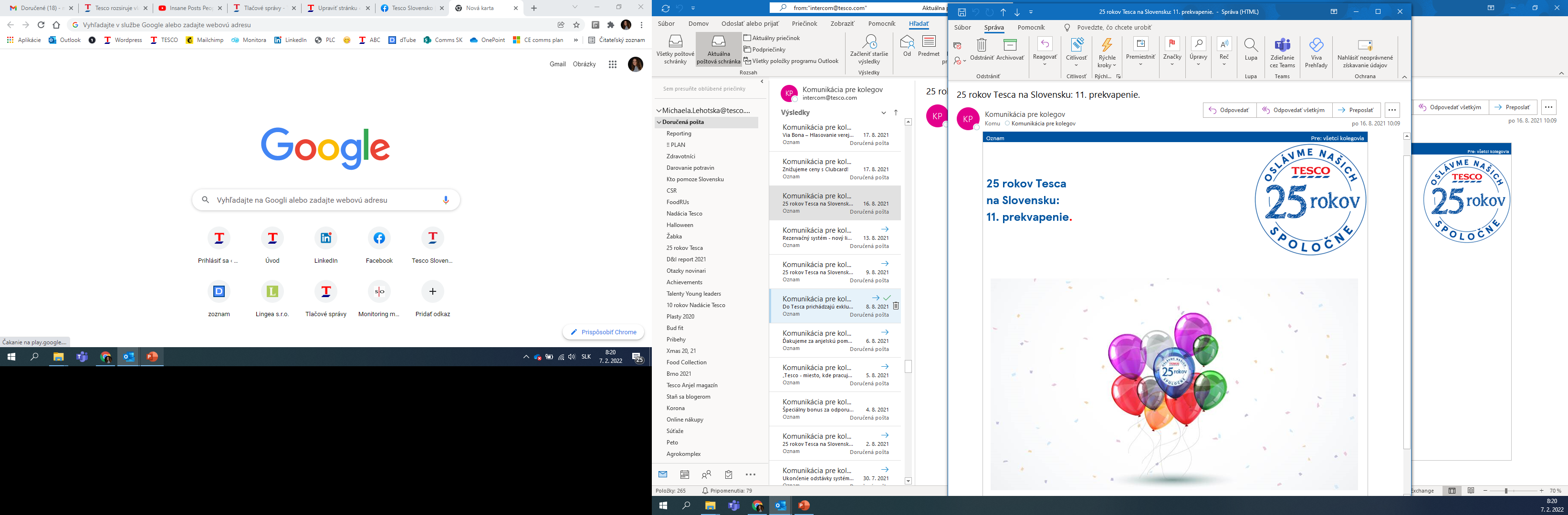 Newsletter
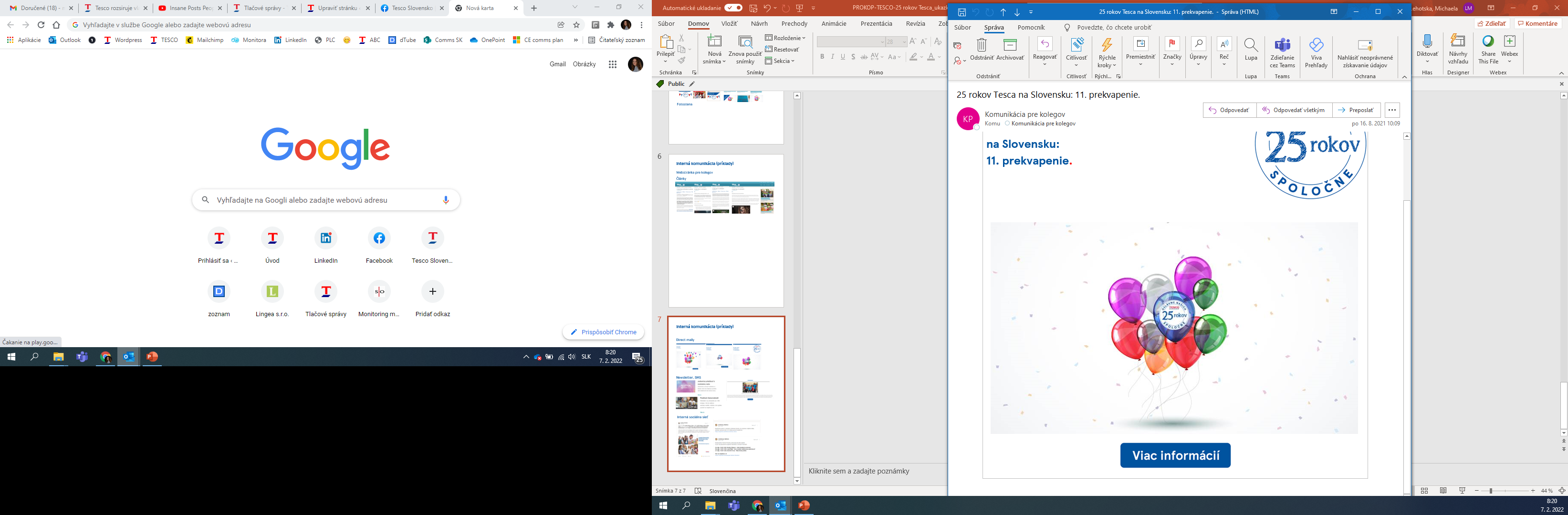 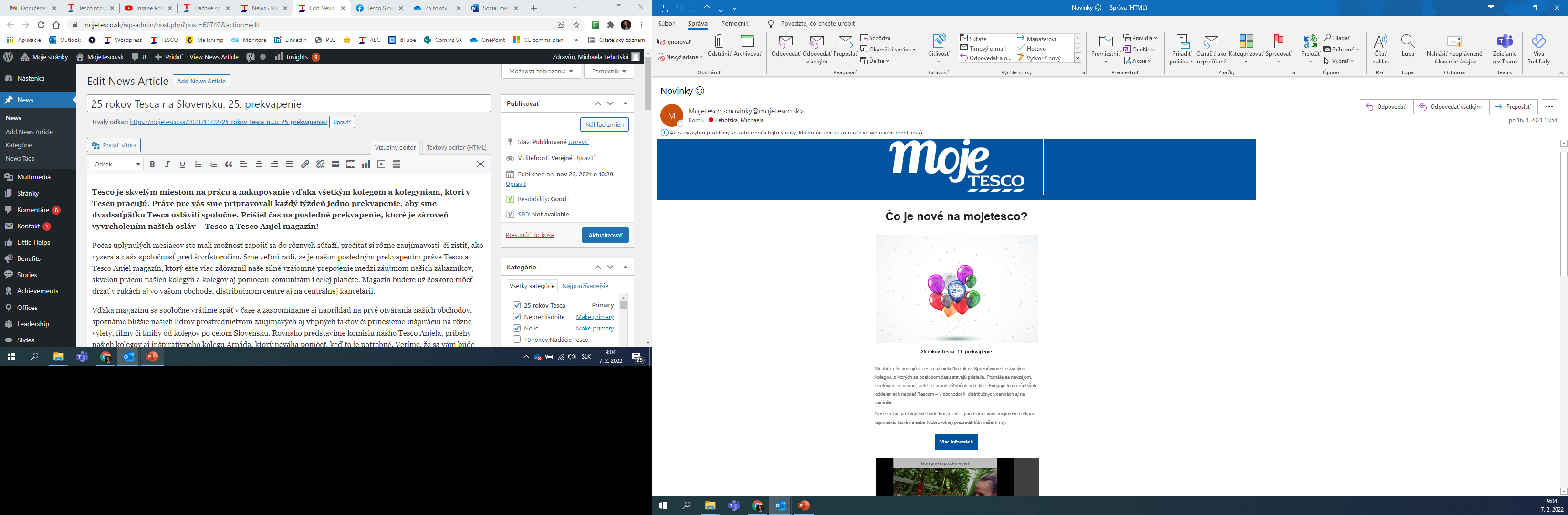 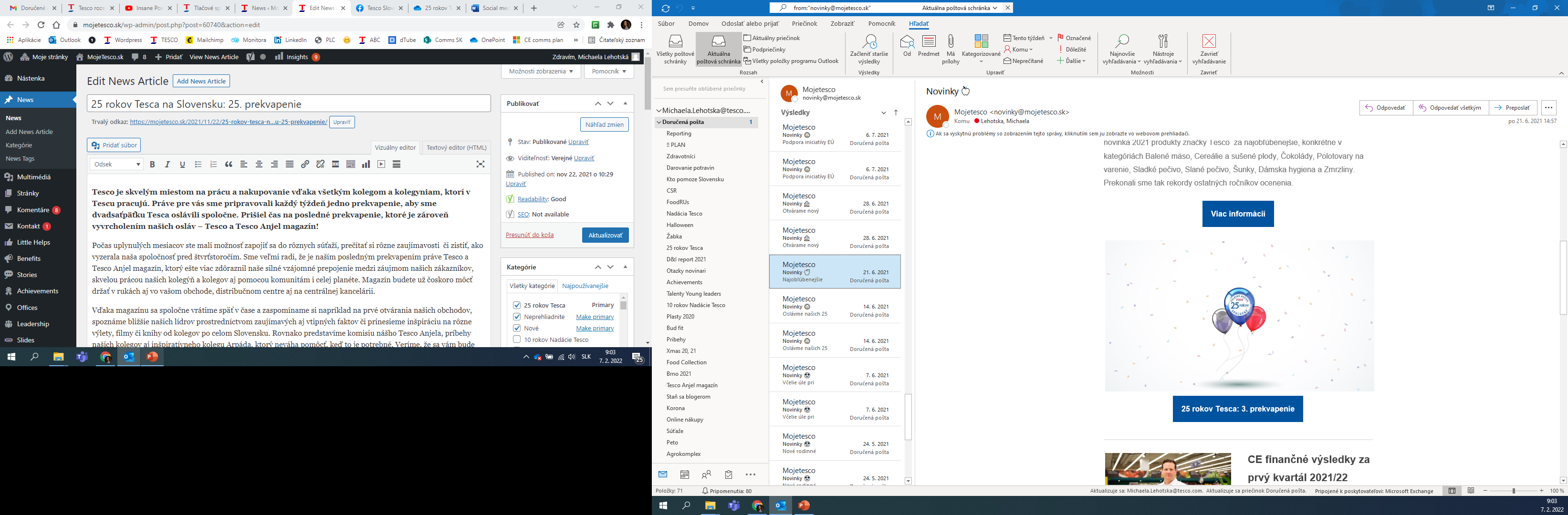 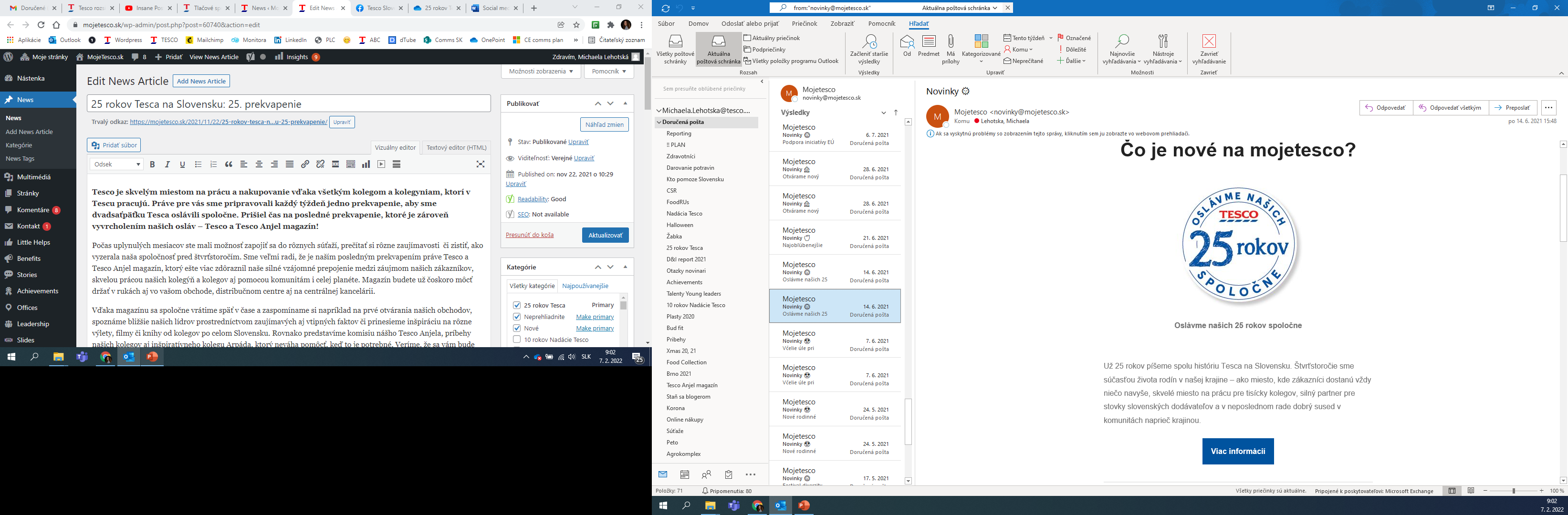 Interná sociálna sieť
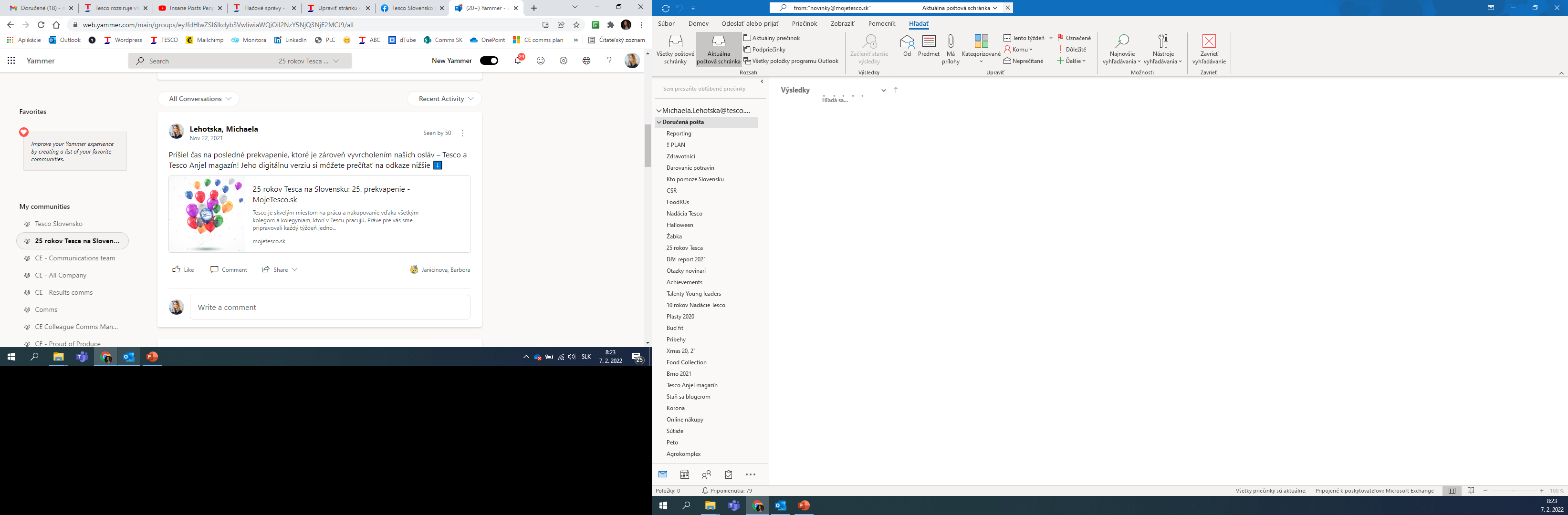 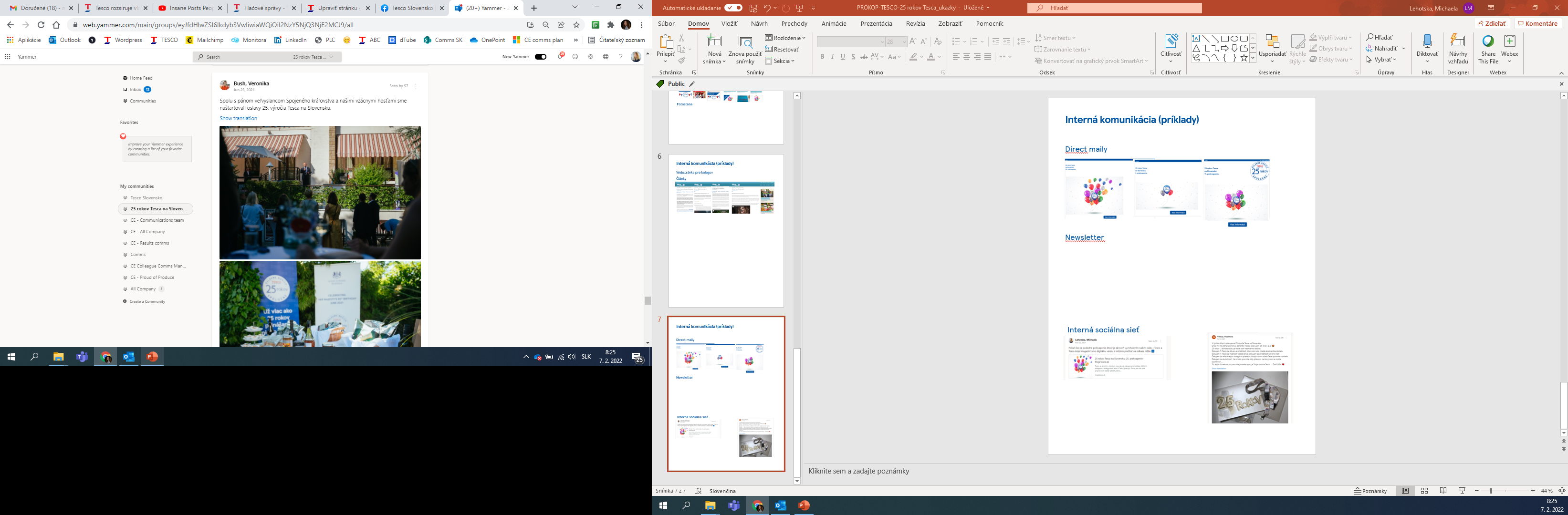 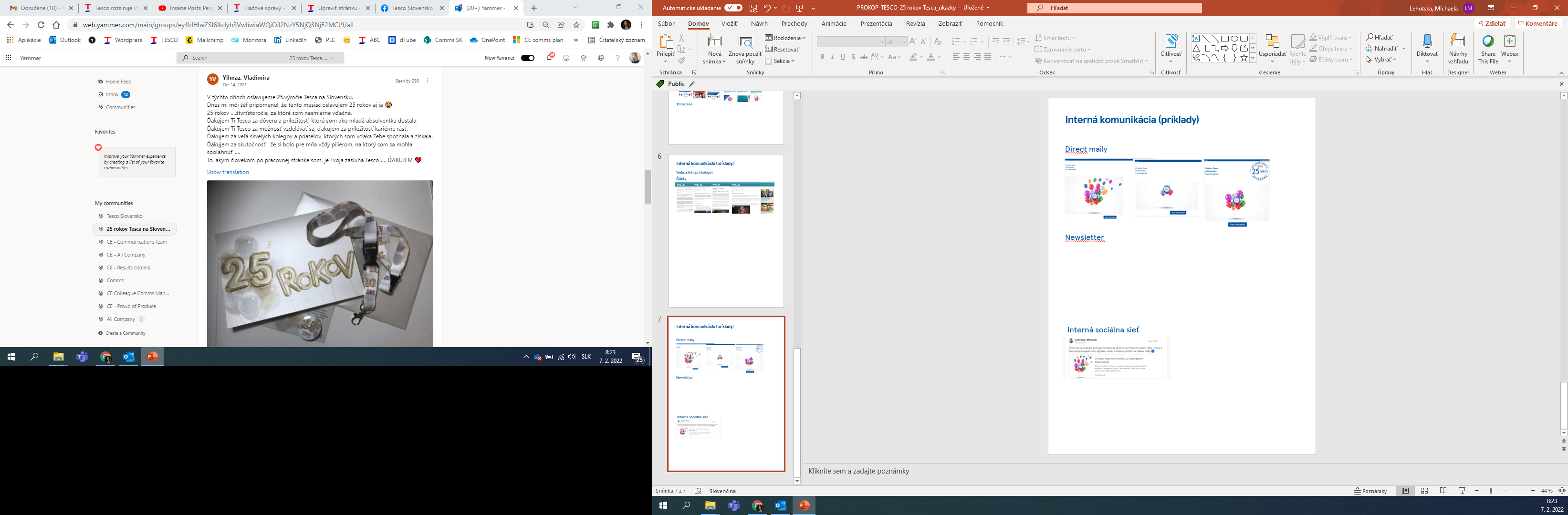 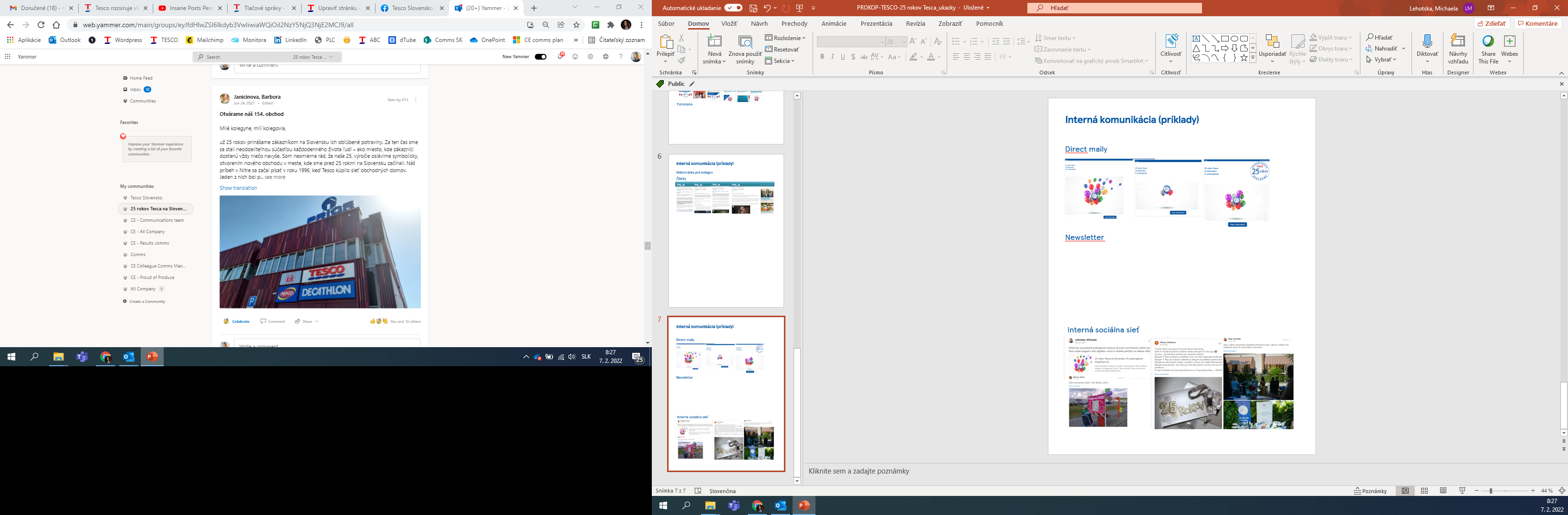 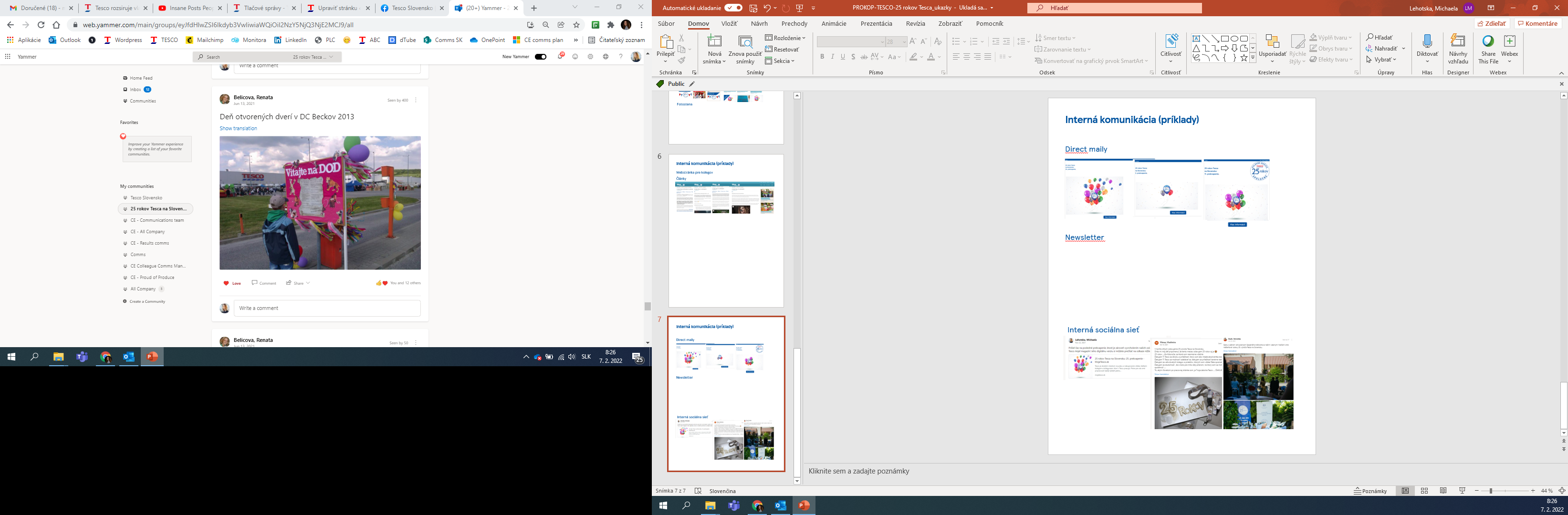 Interná komunikácia (príklady)
Webstránka pre kolegov
Články
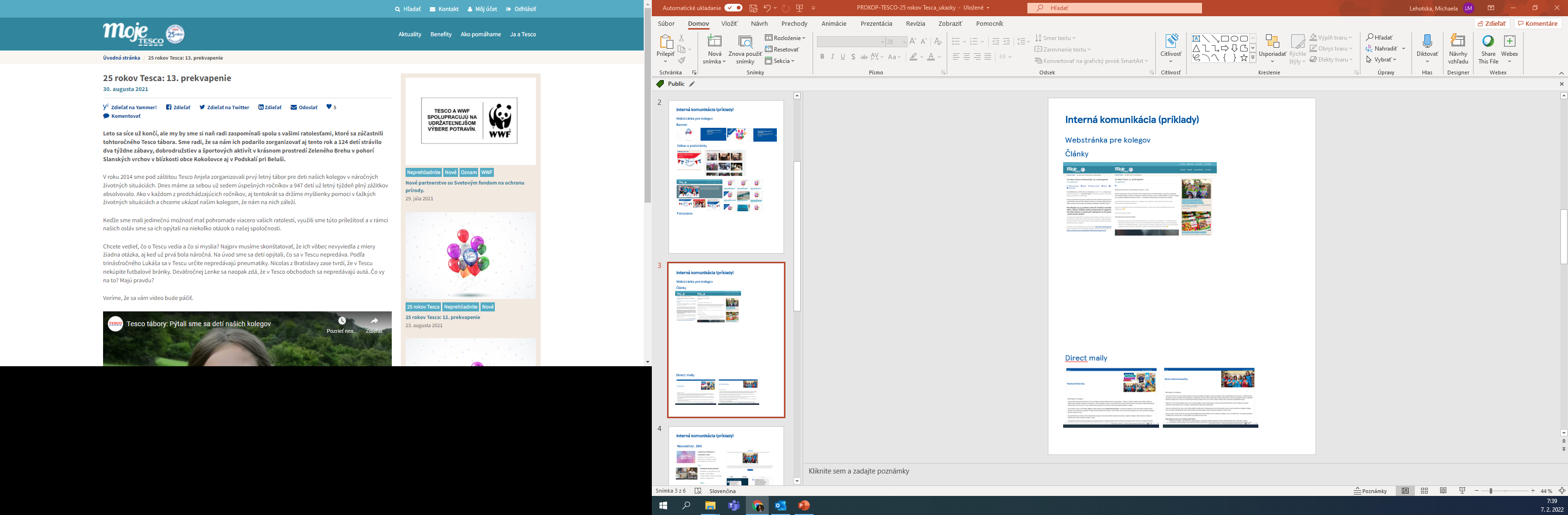 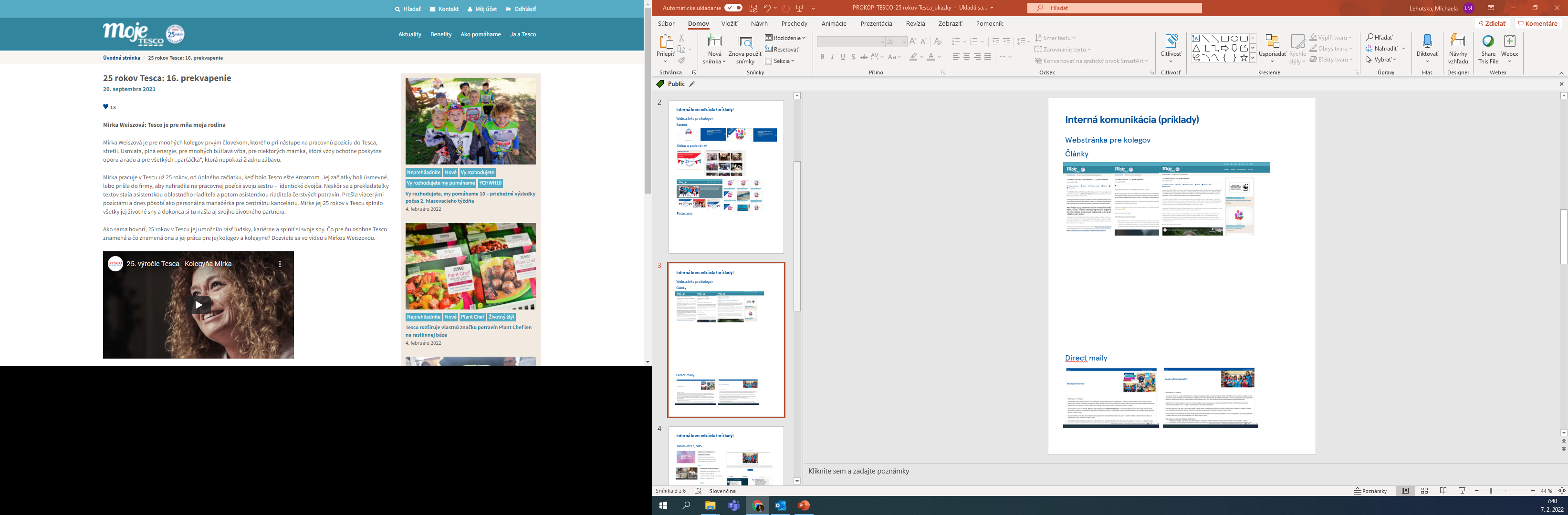 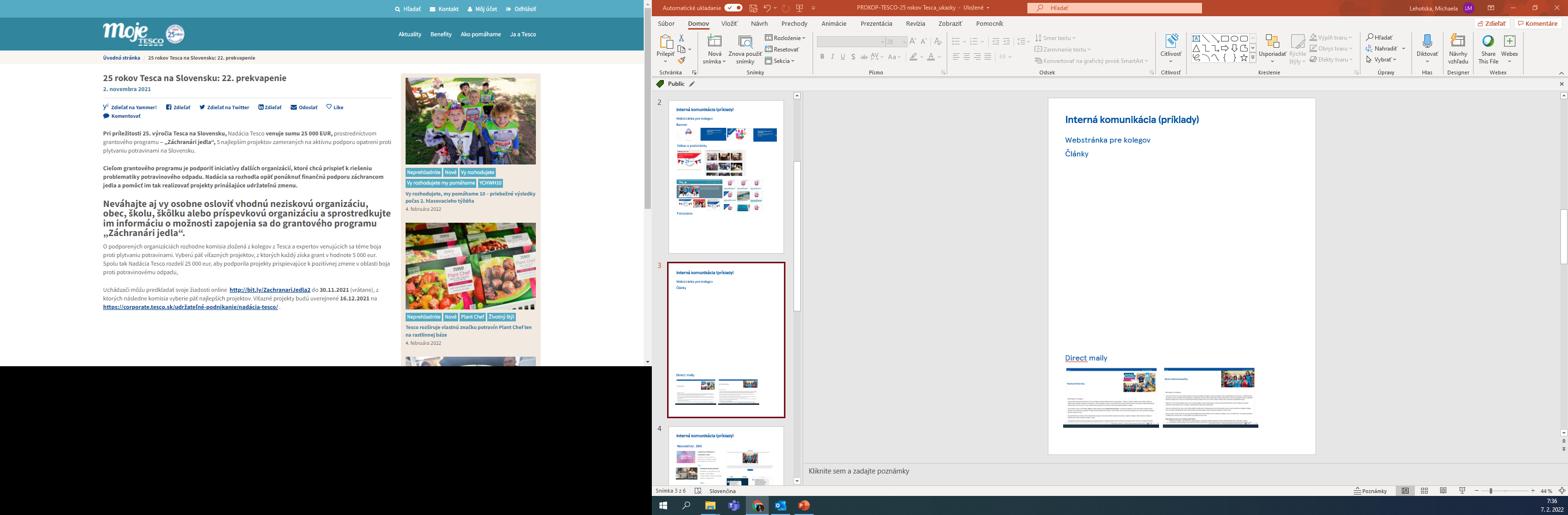 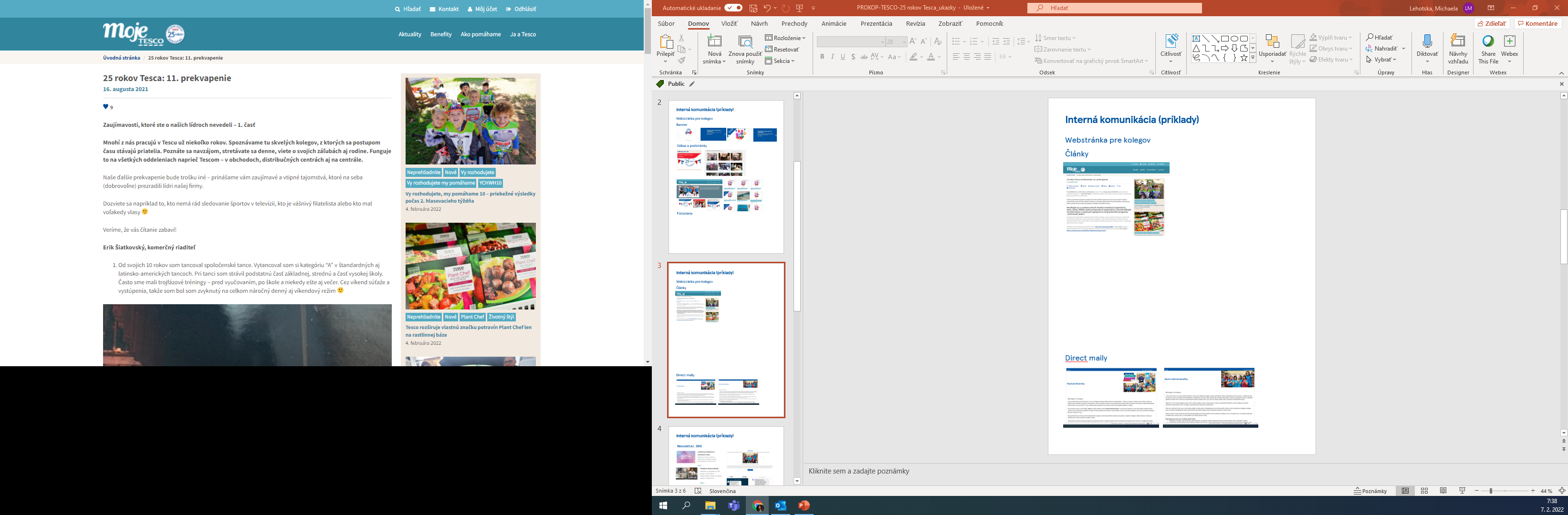 prekvapenie: súťaž – ukážka podpory komunít za 25 rokov
prekvapenie: darček pre 25 najaktívnejších obchodov v grantovom programe
prekvapenie: 25 tipov na výlety (od kolegov pre kolegov)
prekvapenie: fotosúťaž – zaujímavé momenty za 25 rokov v Tescu
prekvapenie: virtuálna prehliadka výstavy v Nitre
prekvapenie: súťaž – obľúbené recepty kolegov z Tesco produktov
prekvapenie: blahoželanie od partnerov Tesca a komunít
prekvapenie: 25 tipov na filmy a seriály (od kolegov pre kolegov)
prekvapenie: mimoriadny dar 25-tisíc eur počas potravinovej zbierky
 prekvapenie: 25 tipov na knihy (od kolegov pre kolegov)
 prekvapenie: zaujímavosti o lídroch Tesca + retro foto
 prekvapenie: zaujímavosti o lídroch Tesca 2. časť + retro foto
 prekvapenie: Tesco Anjel tábor pre deti kolegov – video dotazník o Tescu
 prekvapenie: súťaž – vyskladaj si svoj outfit s F&F
 prekvapenie: blahoželanie od dodávateľov Tesca
 prekvapenie: video príbeh kolegyne, ktorá je v Tescu už 25 rokov
 prekvapenie: 25 tipov na pesničky (od kolegov pre kolegov)
 prekvapenie: 25 % zľava na nákup v Tescu
 prekvapenie: extra podpora pre 10 projektov v grantovom programe Tesca
 prekvapenie: súťaž – zábavný kvíz pre všetkých kolegov
 prekvapenie: webinár s partnerskou organizáciou Živica
 prekvapenie: spustenie grantového programu Záchranári jedla pre komunity
 prekvapenie: odovzdanie putovného ocenenia Hrdina Nadácie Tesco
 prekvapenie: súťaž pre deti kolegov – ako bude vyzerať Tesco o 25 rokov
 prekvapenie: špeciálne vydanie inteného Tesco magazínu k 25. výročiu
Interná komunikácia (príklady)
Články – príklady videí
Blahoželanie od dodávateľov a partnerov
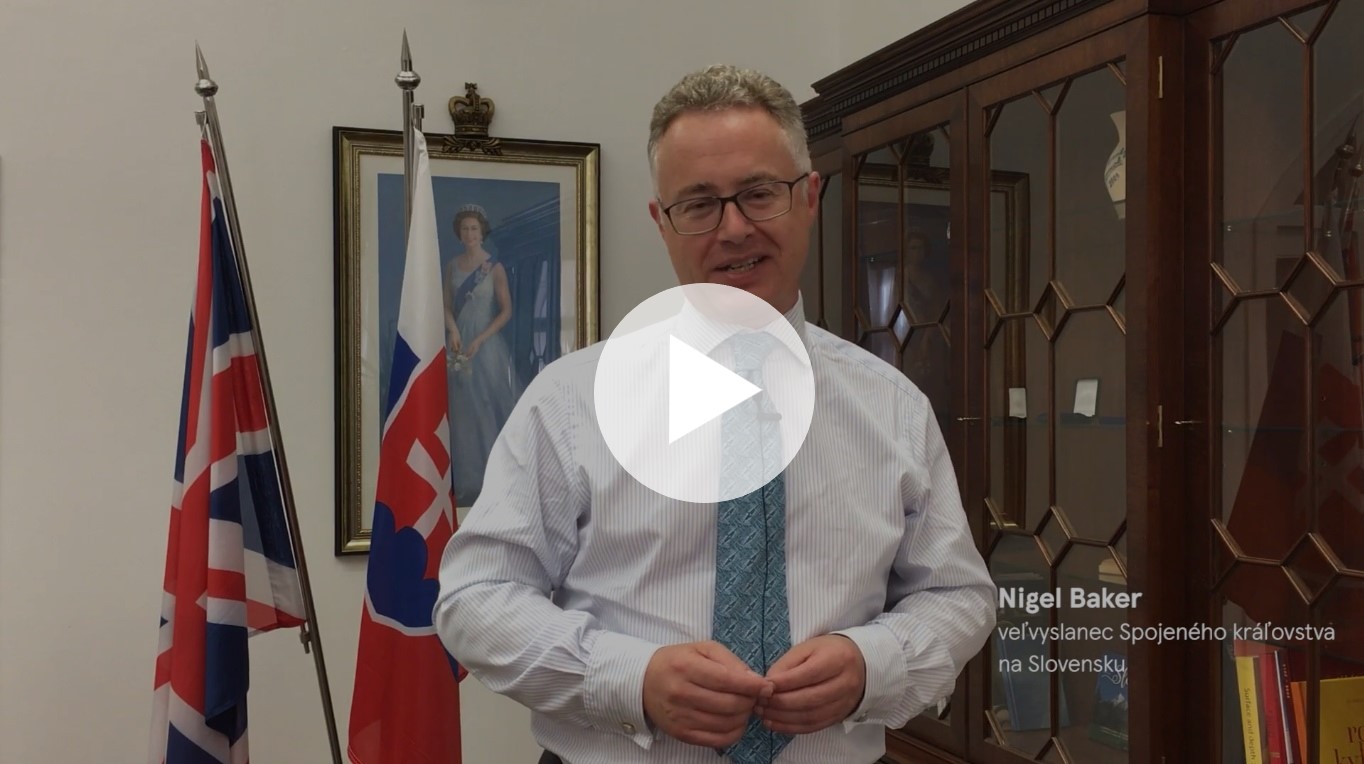 Prehrať video
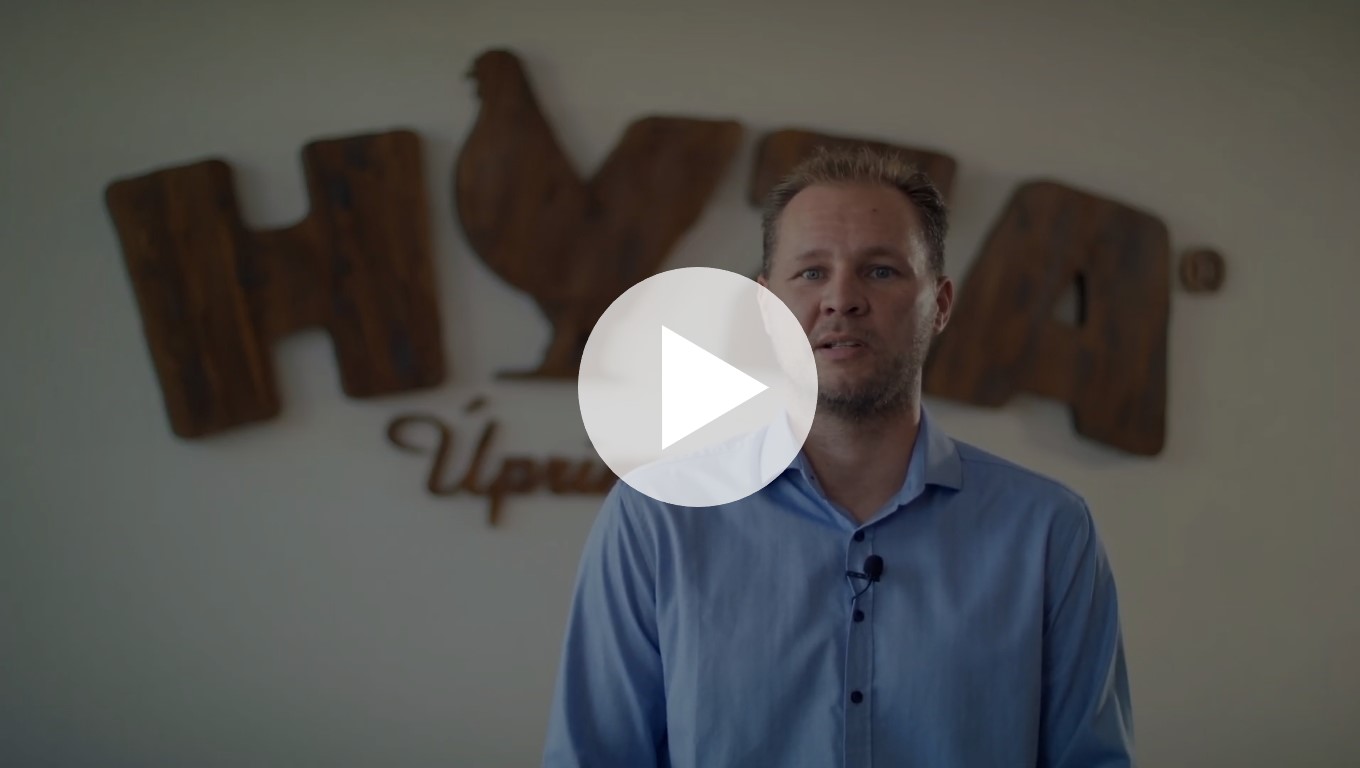 Prehrať video